Monday,  ........2024
Our friends
Unit
3
Lesson 2 (1+2+3)
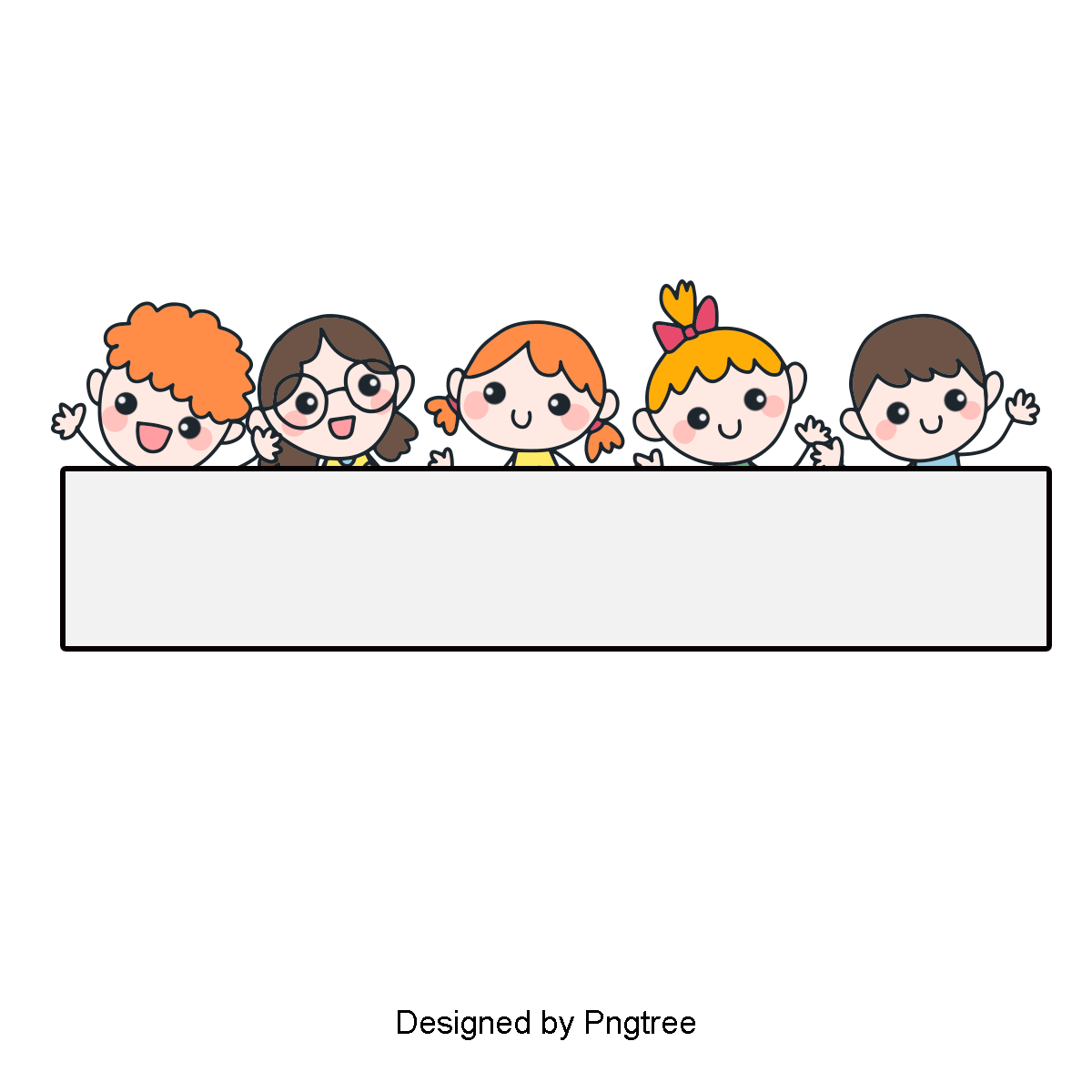 Warm-up
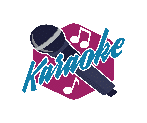 Let’s sing.
This is Linh
This is Linh.
This is Ben.
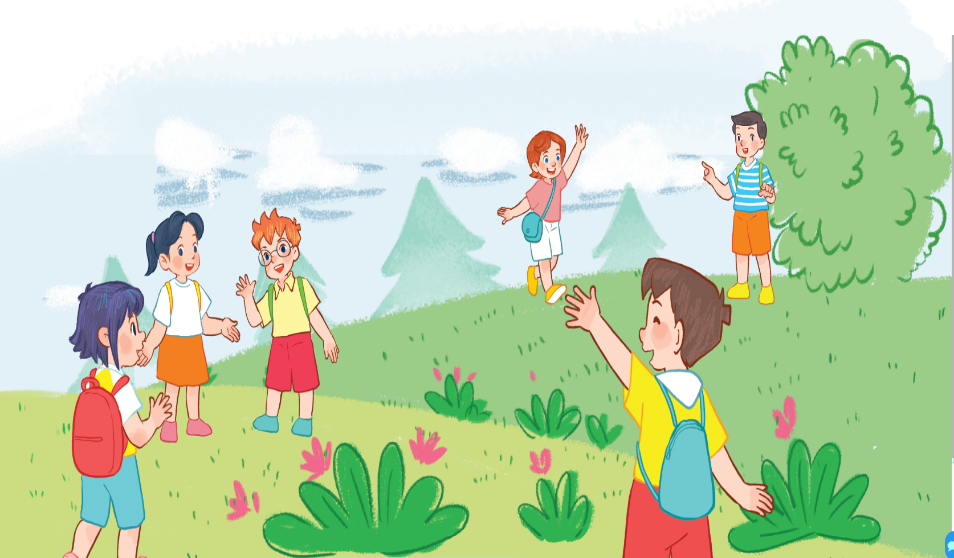 That’s Minh.
Hello, Linh.
That’s Lucy.
Hello, Ben
Hi, Minh.
Hi, Lucy.
Contents
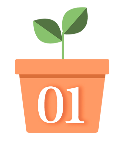 Look, listen and repeat.
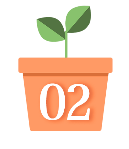 Listen, point and say.
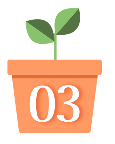 Let’s talk.
1. Look, listen and repeat.
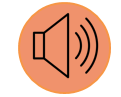 No, it isn’t.
It’s Minh.
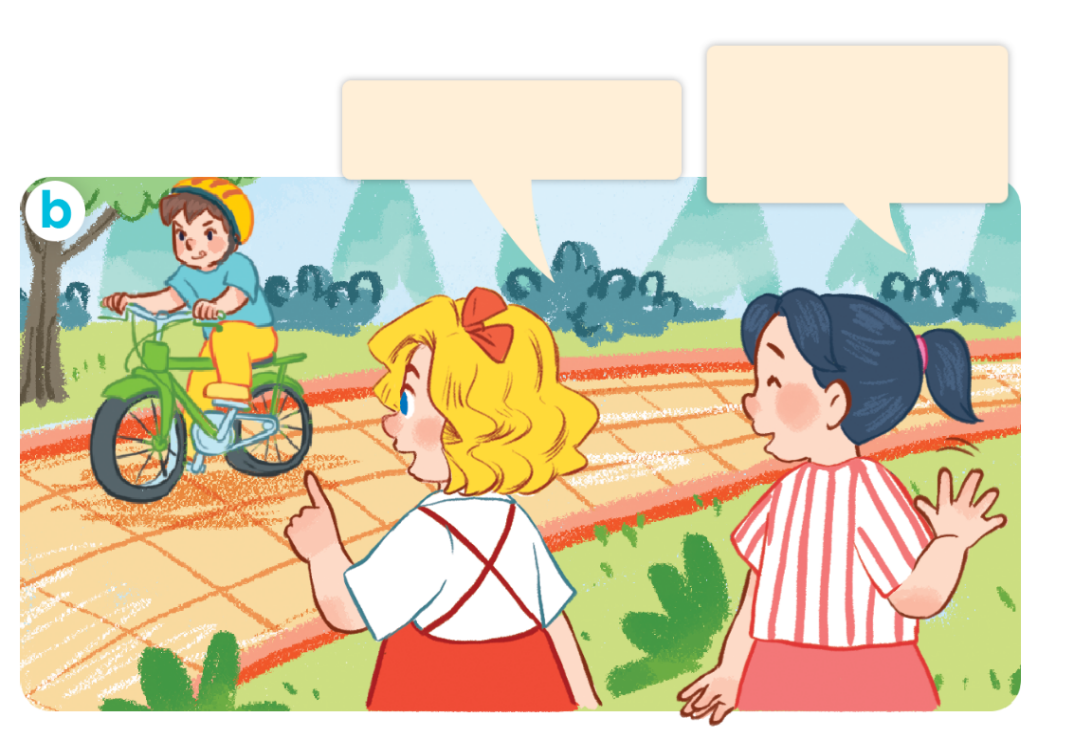 Is this Bill?
Is that Nam?
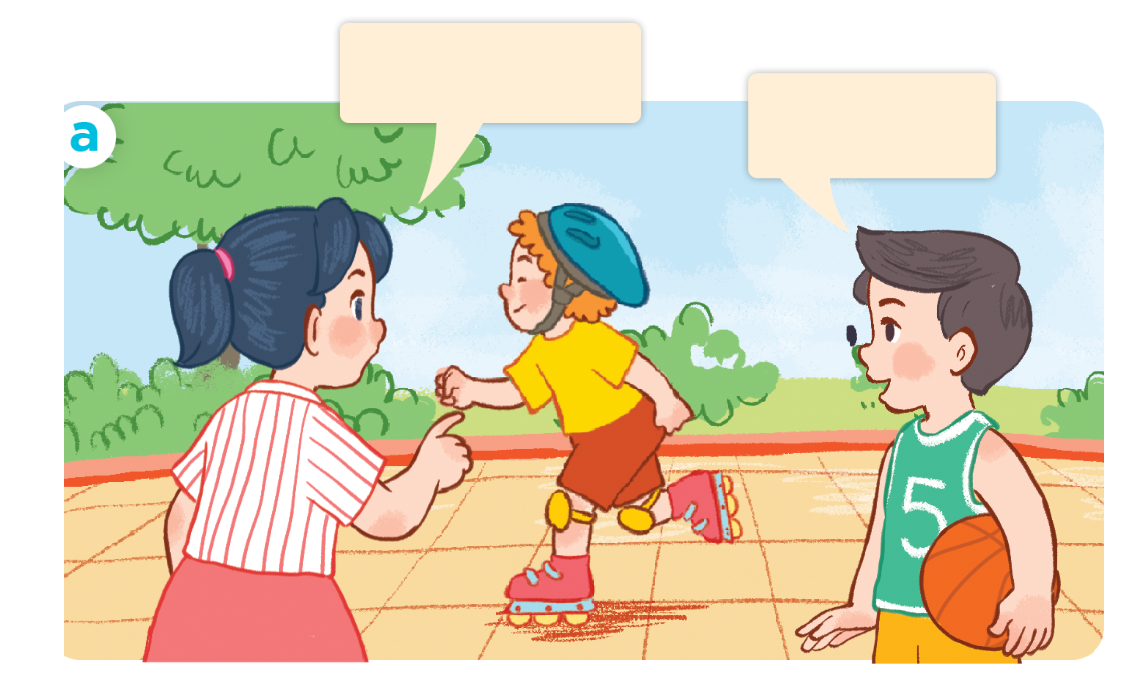 Yes, it is.
What are they doing?
Where are they?
Who are they?
Click on the speaker / sentences to listen.
Vocabulary
Facebook : Bùi Liễu  
0968142780
Vocabulary
yes
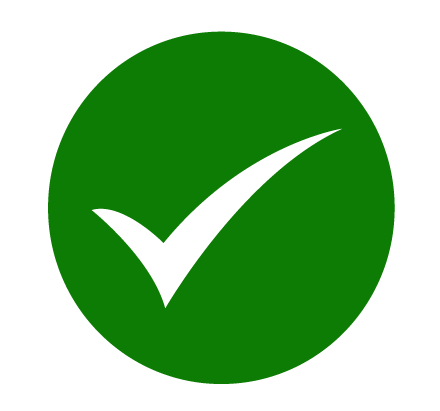 /jes/
vâng, ừ
Click on the words to listen again.
Vocabulary
no
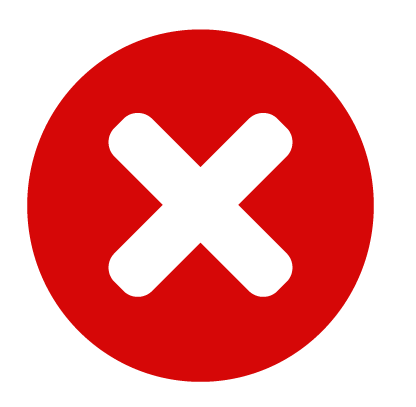 /nəʊ/
không
Review
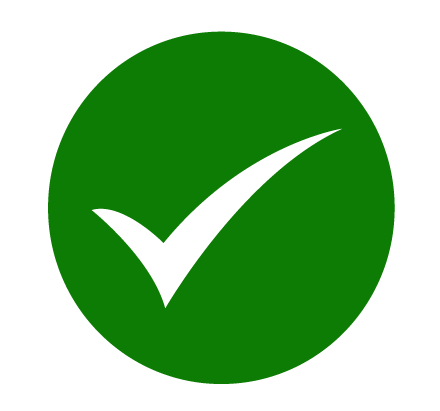 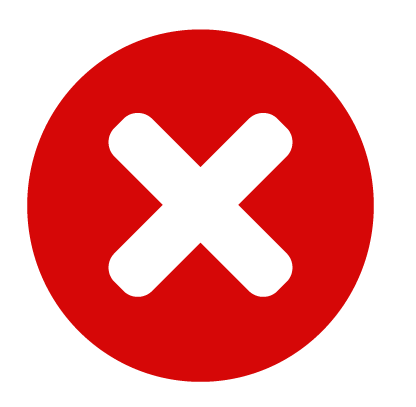 yes
no
Vocabulary
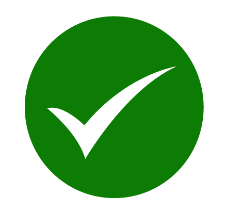 1. yes
: vâng, ừ
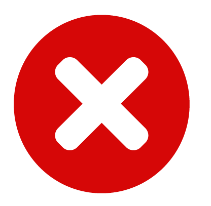 2. no
: không
Structures
* Hỏi đây/kia là ai đó phải không.
Yes, it is.
Is this / that + ______?
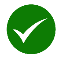 (Vâng, đúng vậy.)
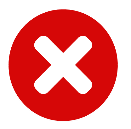 No, it isn’t.
It’s _____.
(Đây/kia  là ___ có phải không?)
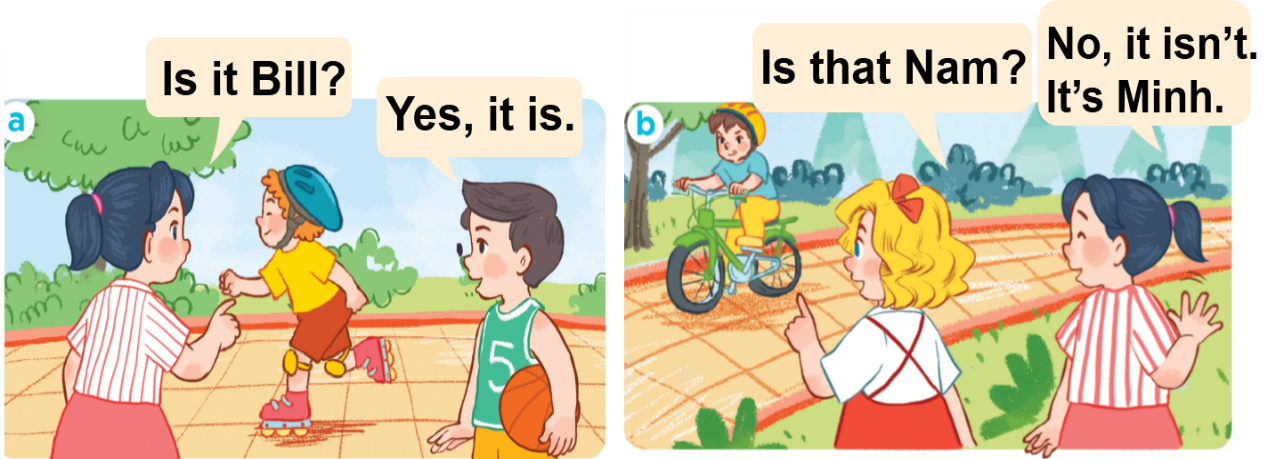 (Không, không phải).
Đó là _____.
isn’t = is not
It’s = it is
Unit 3 lesson 2 period 1
Yes, it is.
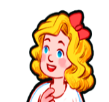 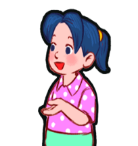 Is this / that ______?
No, it isn’t. 
It’s ____.
isn’t = is not
It’s = it is
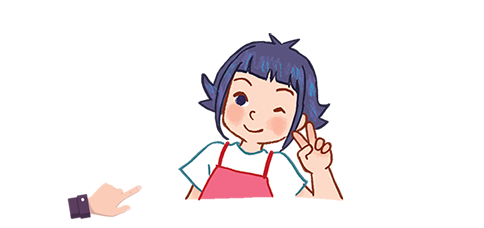 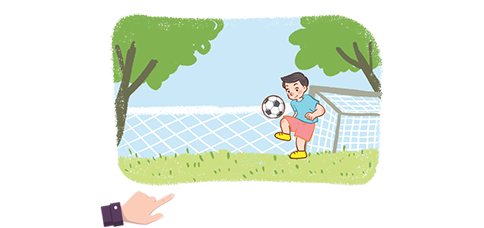 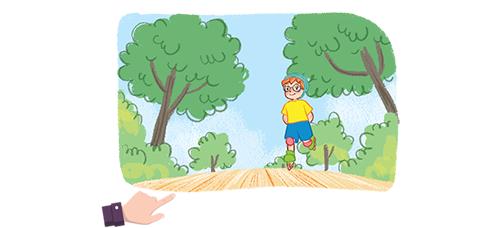 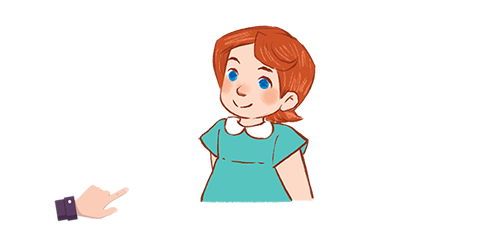 Linh / yes
Minh / no / Nam
Bill / no / Ben
Lucy / yes
2. Listen, point and say.
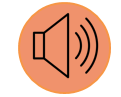 b
a
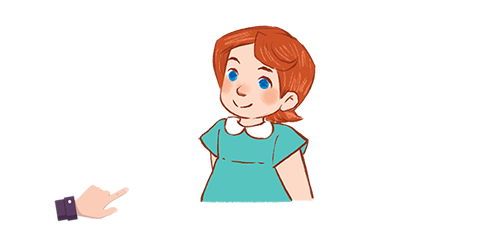 Is this / that ____?
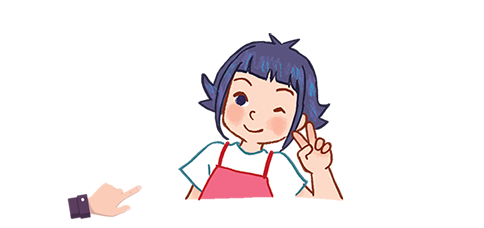 Yes, it is.
Lucy / yes
Linh / yes
c
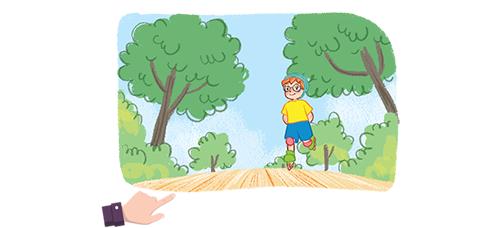 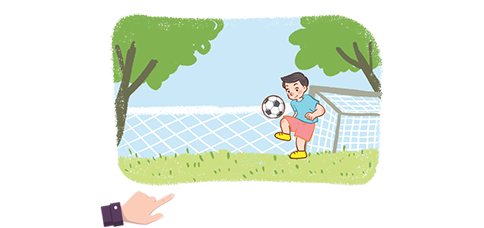 d
No, it isn’t. It’s ____.
isn’t = is not
It’s = it is
Bill / no / Ben
Minh / no / Nam
2. Listen, point and say.
a
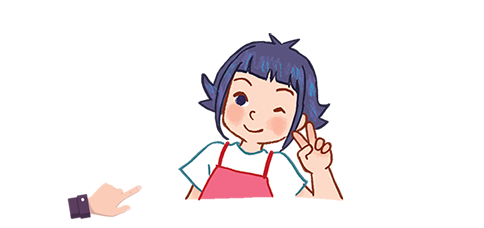 Is this / that ____?
Yes, it is.
Linh / yes
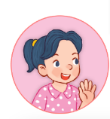 Is this Linh?
No, it isn’t. It’s ____.
Yes, it is.
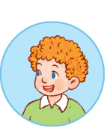 Click on the sentences to listen again.
2. Listen, point and say.
b
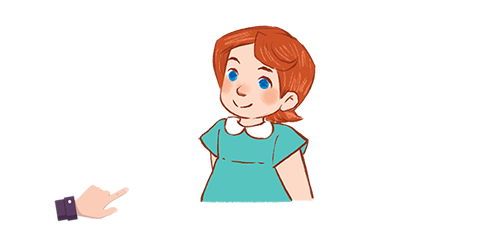 Is this / that ____?
Yes, it is.
Lucy / yes
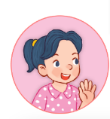 Is this Lucy?
No, it isn’t. It’s ____.
Yes, it is.
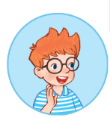 2. Listen, point and say.
c
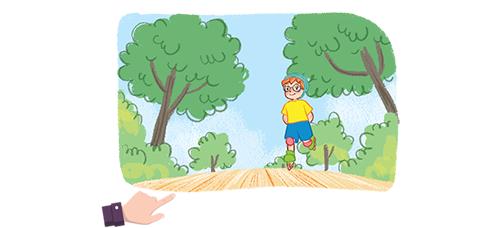 Is this / that ____?
Yes, it is.
Bill / no / Ben
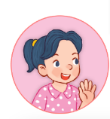 Is that Bill?
No, it isn’t. It’s ____.
No, it isn’t. It’s Ben.
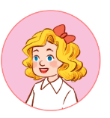 2. Listen, point and say.
d
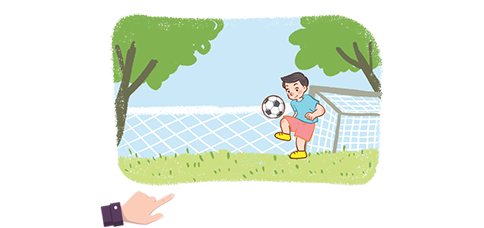 Is this / that ____?
Yes, it is.
Minh / no / Nam
Is that Minh?
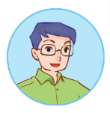 No, it isn’t. It’s ____.
No, it isn’t. It’s Nam.
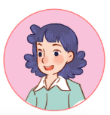 3. Let’s talk.
Is this / that ___?
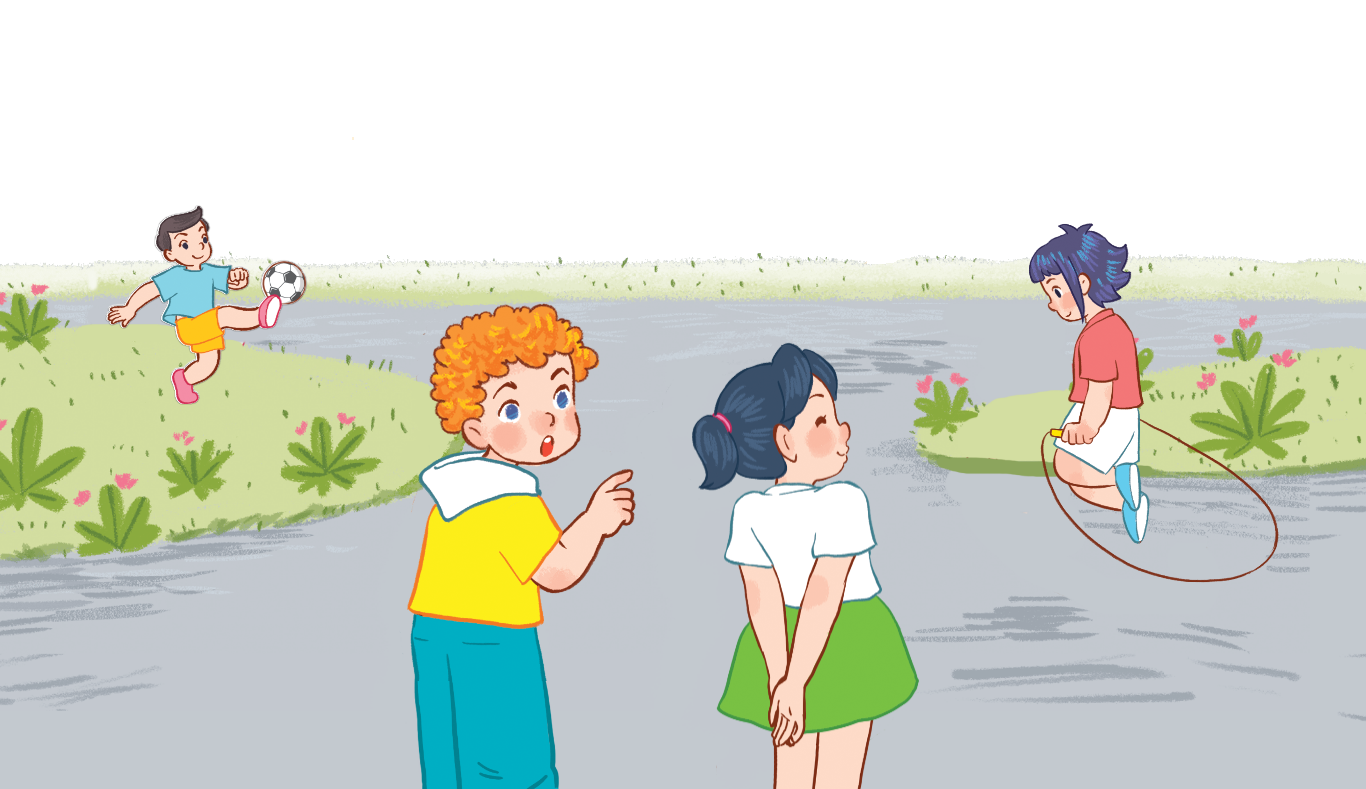 Yes, / No, ____.
3. Let’s talk.
_______Minh?
Is that
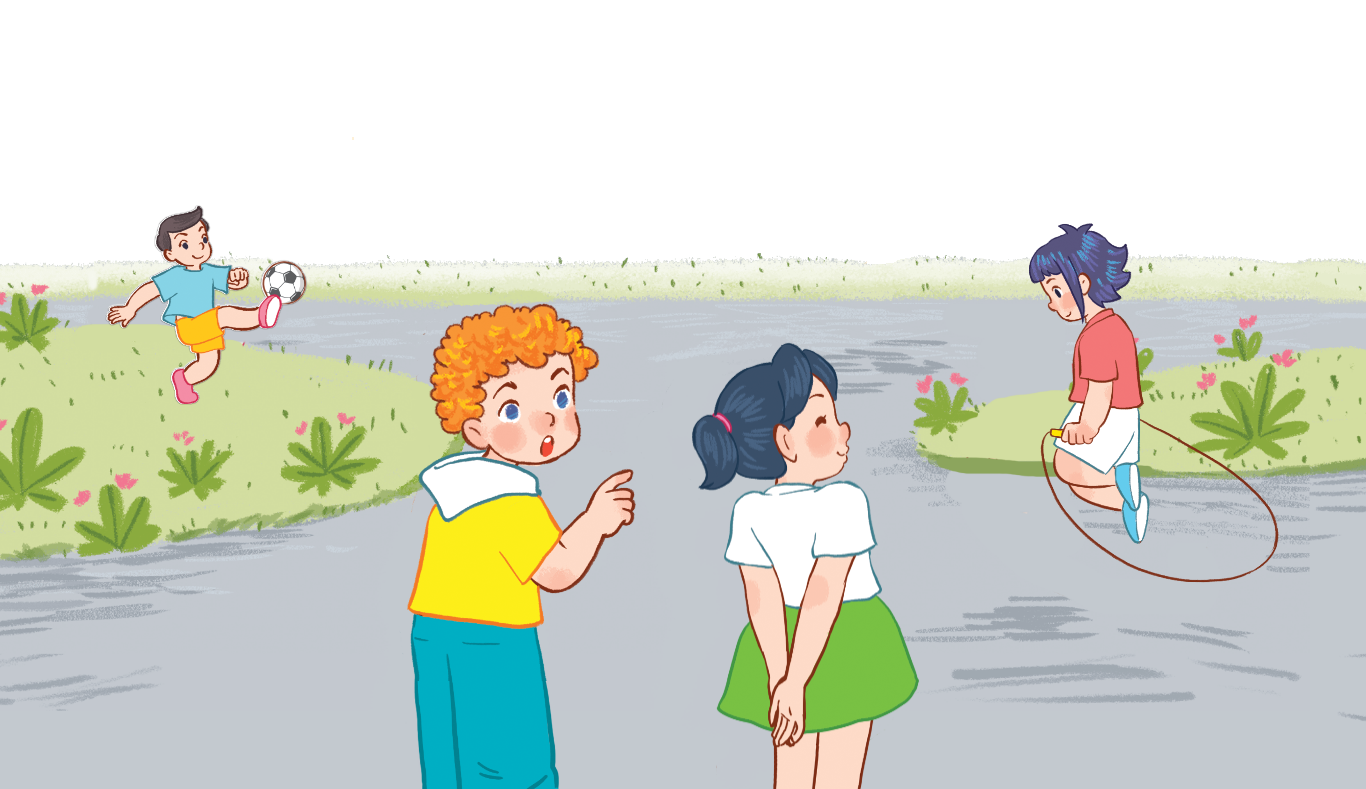 _________________.
No, it isn’t. It’s Nam
3. Let’s talk.
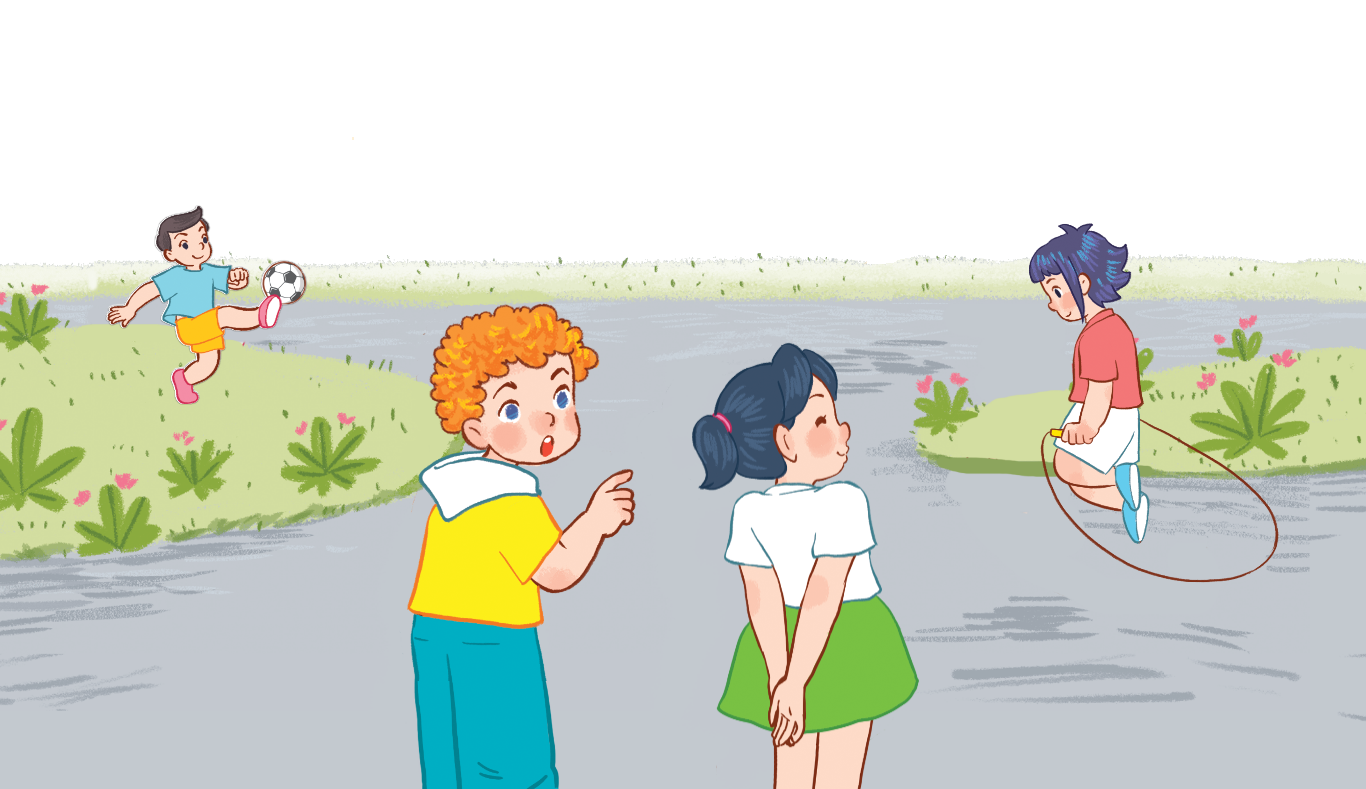 ______ Lucy?
Is this
_______.
Yes, it is
Facebook : Bùi Liễu  
0968142780
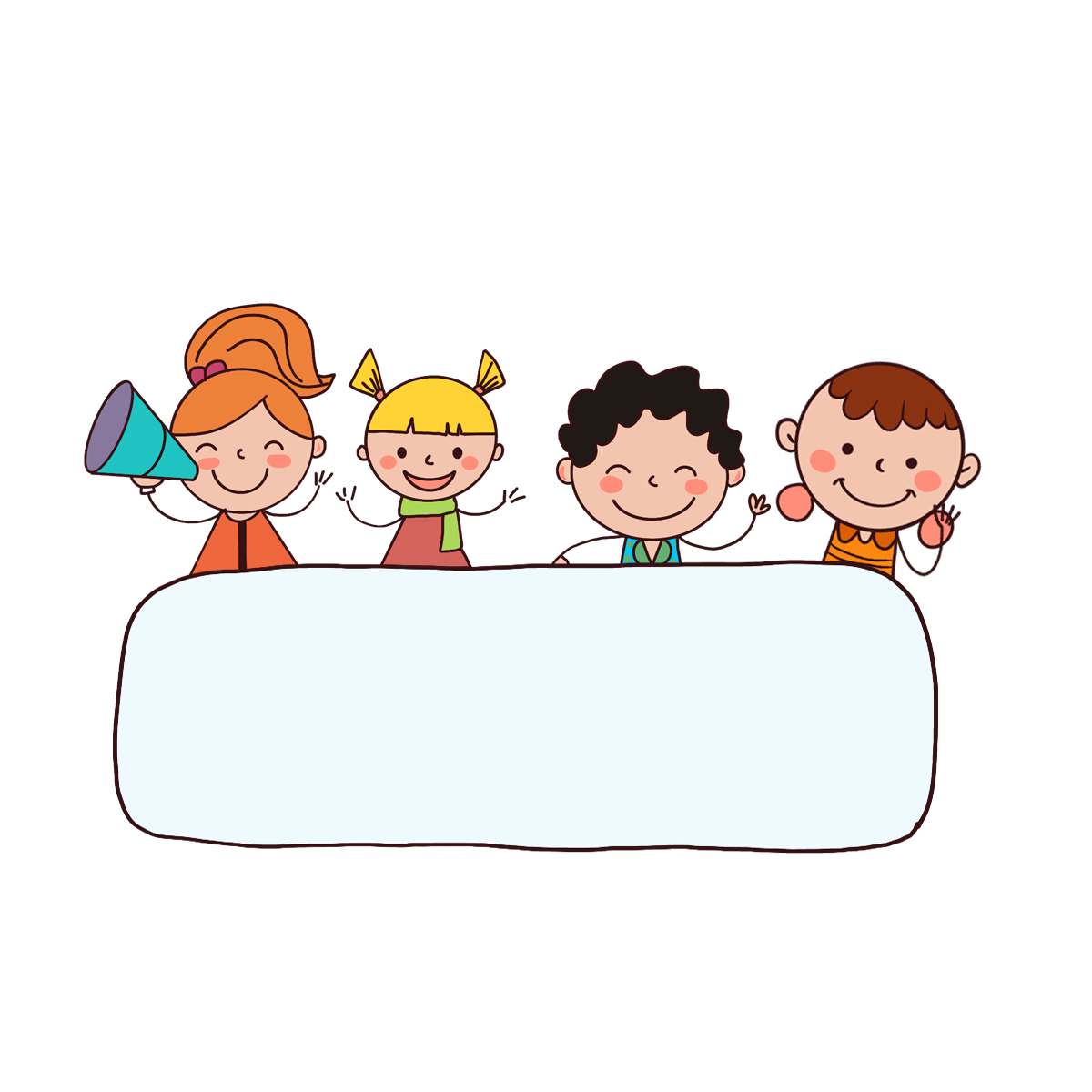 Let’s play!
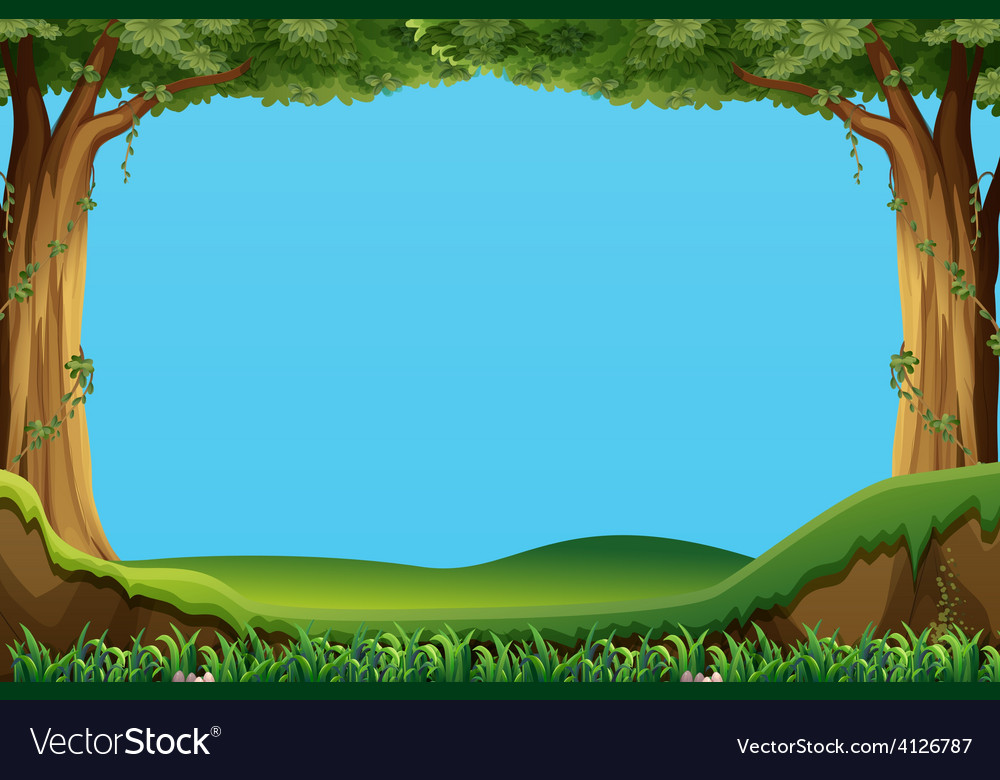 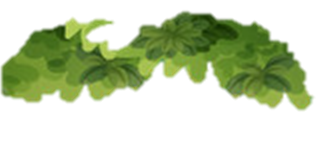 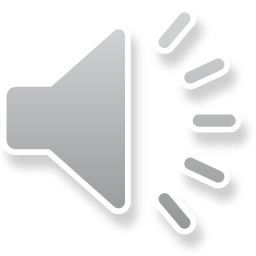 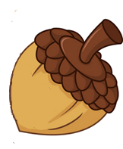 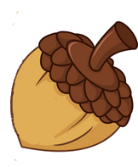 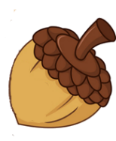 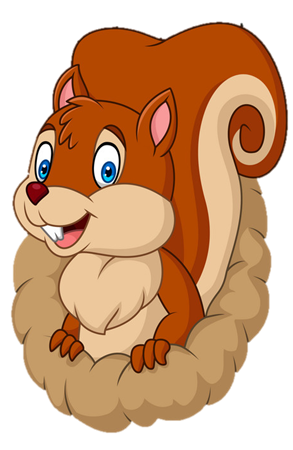 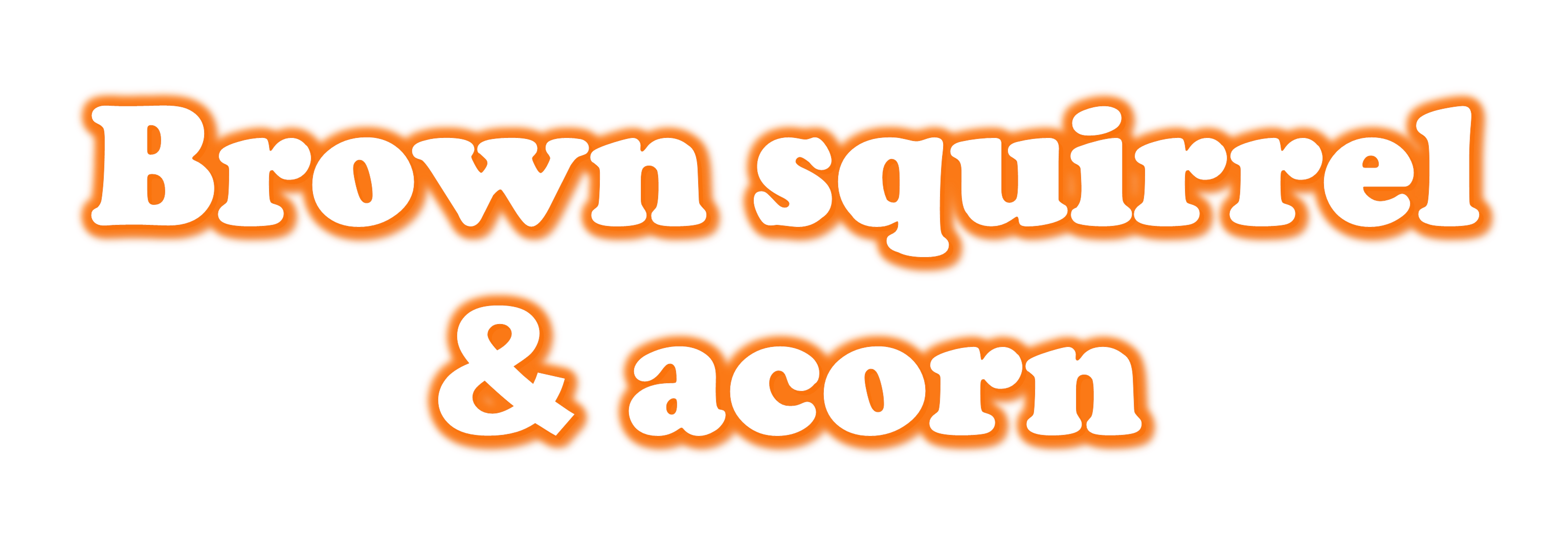 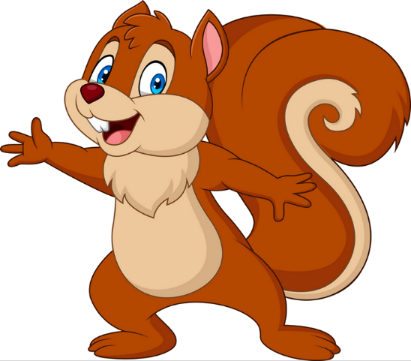 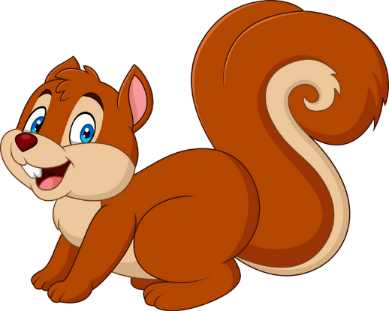 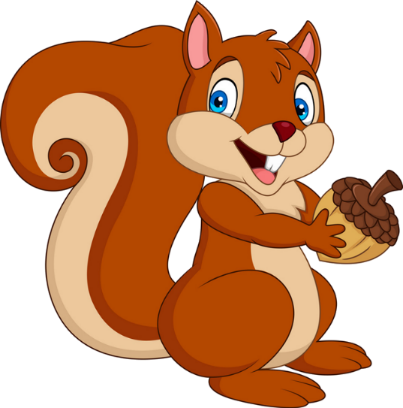 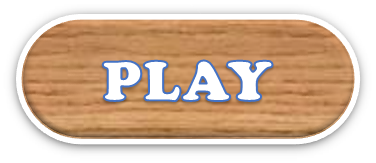 PLAY
NEXT
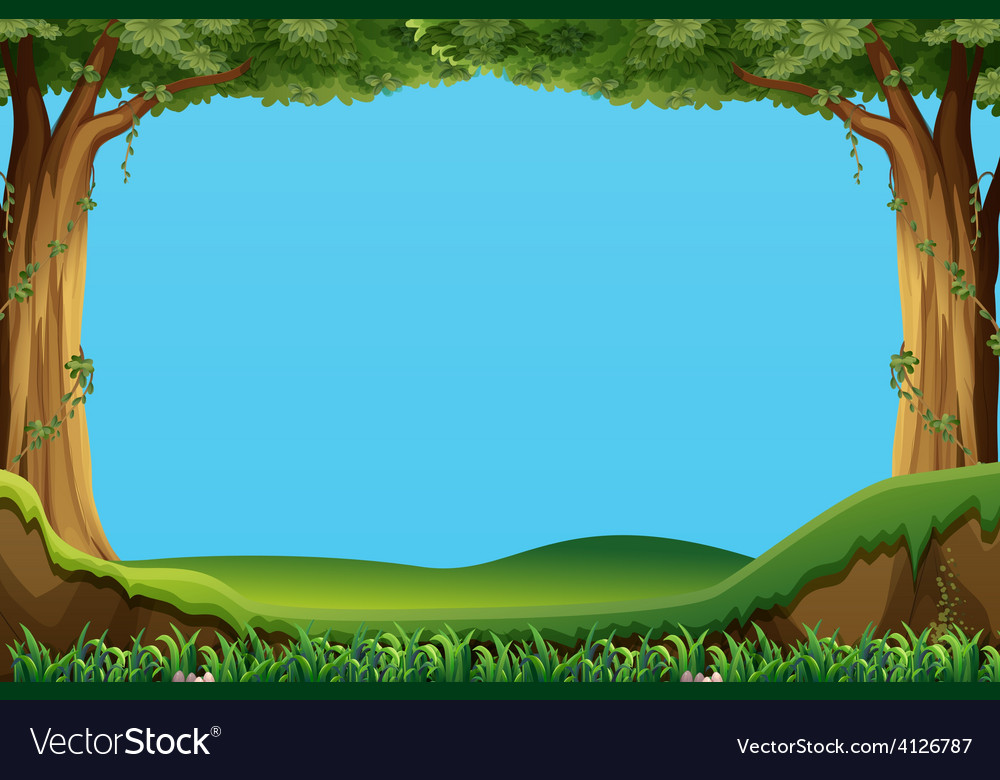 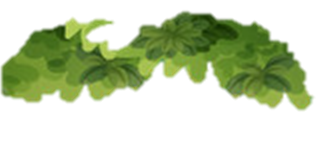 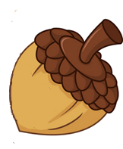 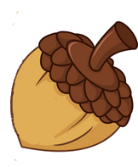 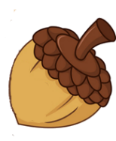 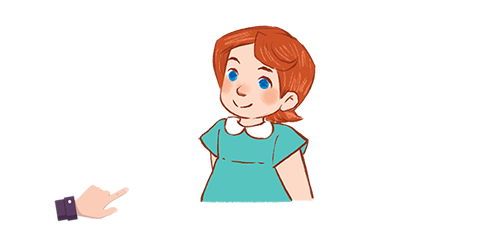 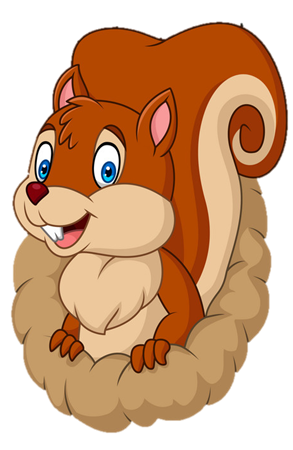 Is this Lucy?
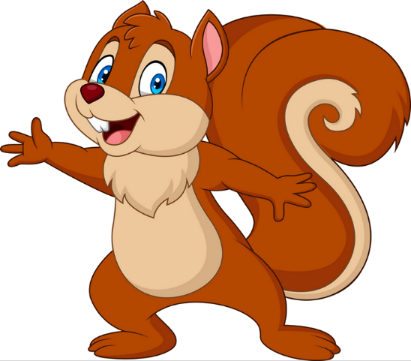 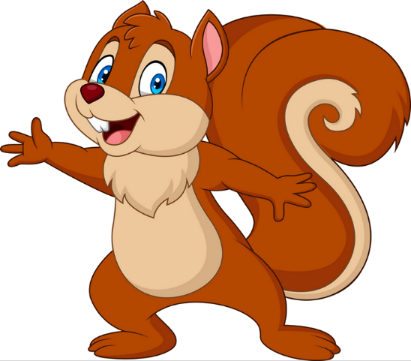 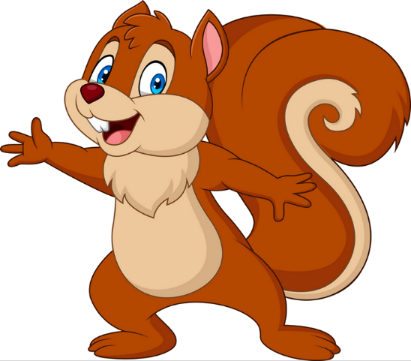 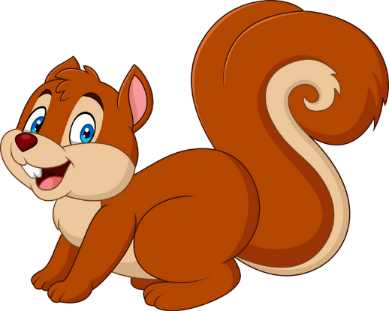 A. Yes, it is.
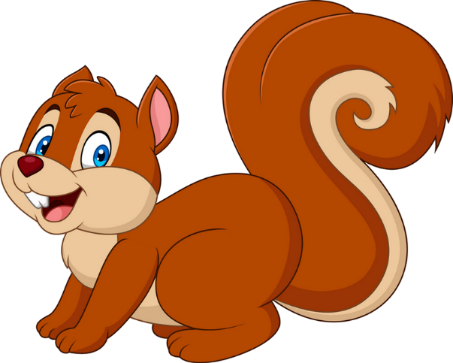 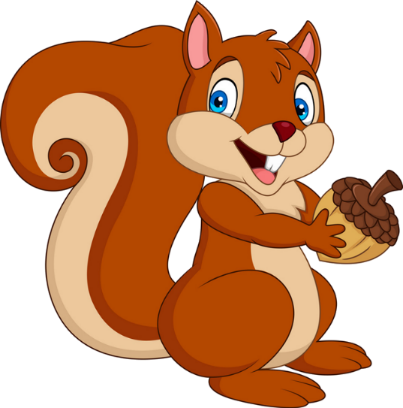 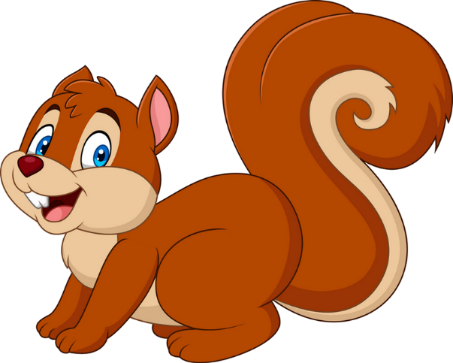 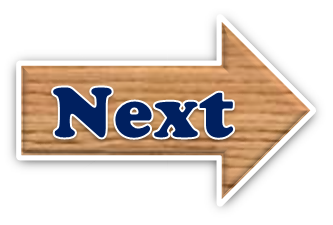 B. No, it isn’t. It’s Linh.
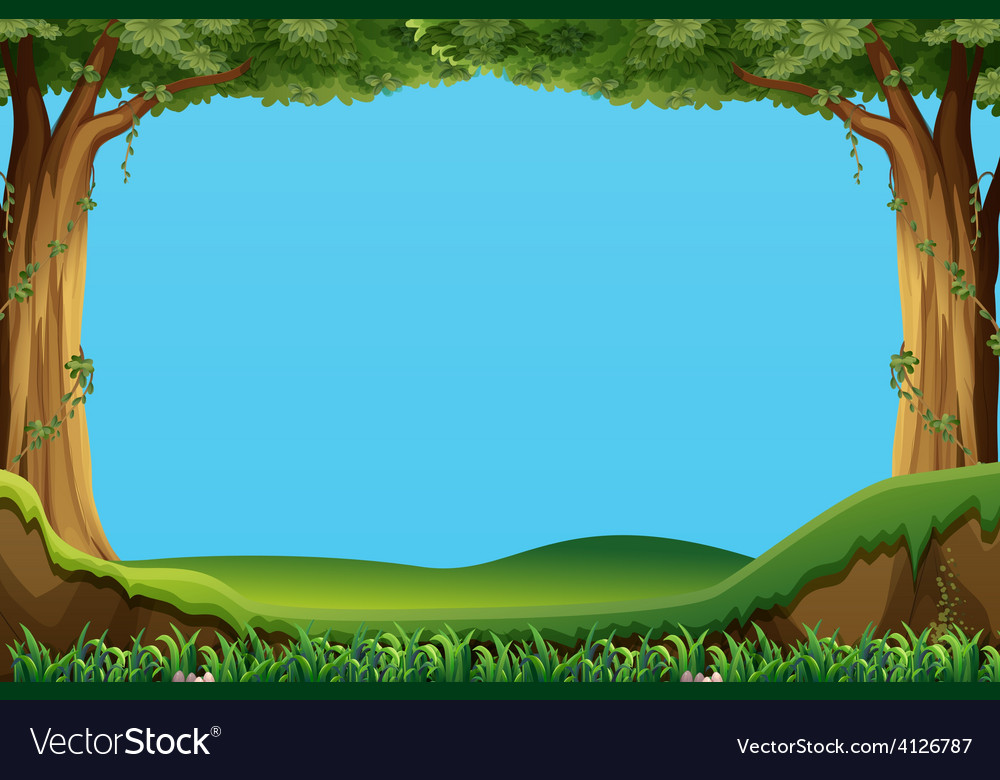 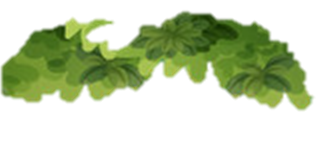 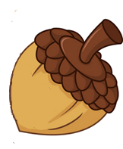 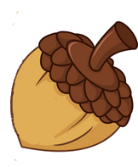 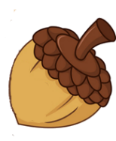 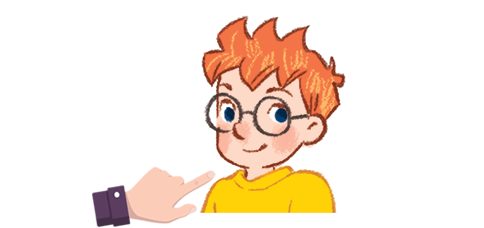 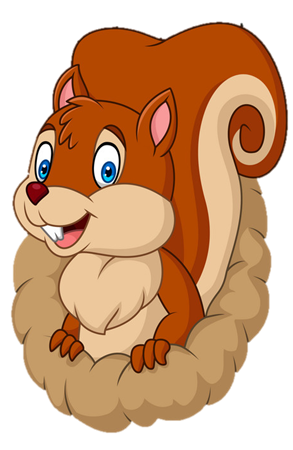 Is this Bill?
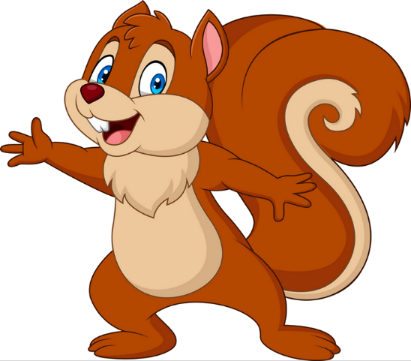 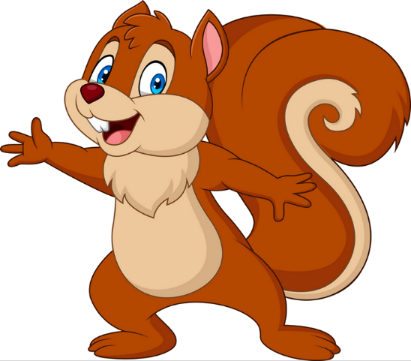 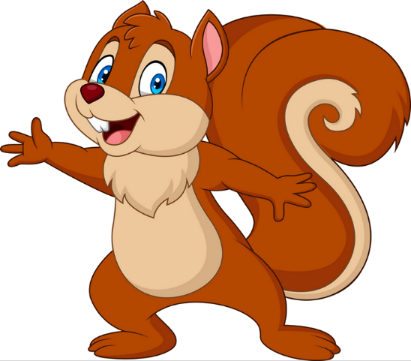 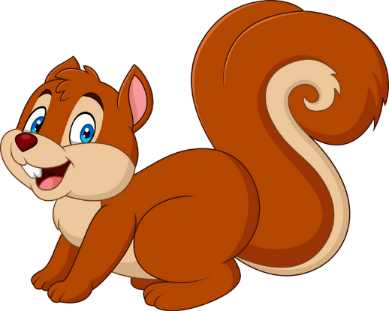 A. No, it isn’t. It’s Minh.
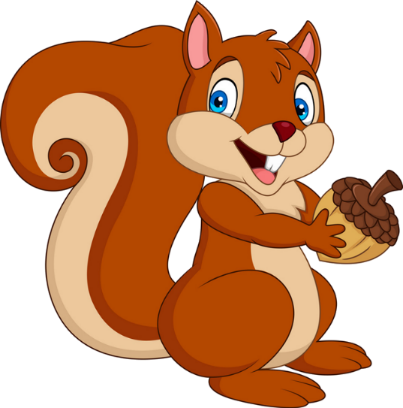 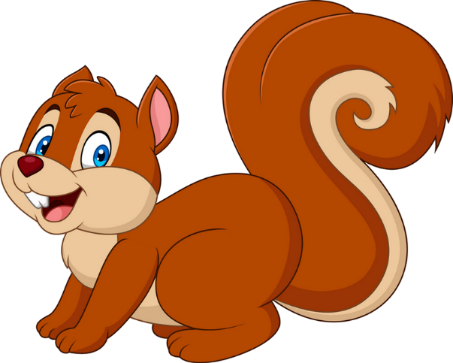 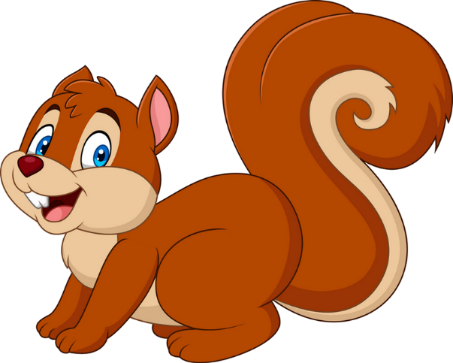 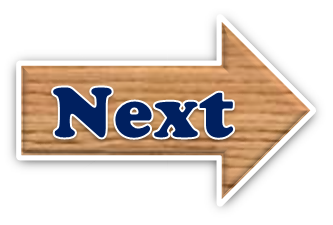 B. No, it isn’t. It’s Ben.
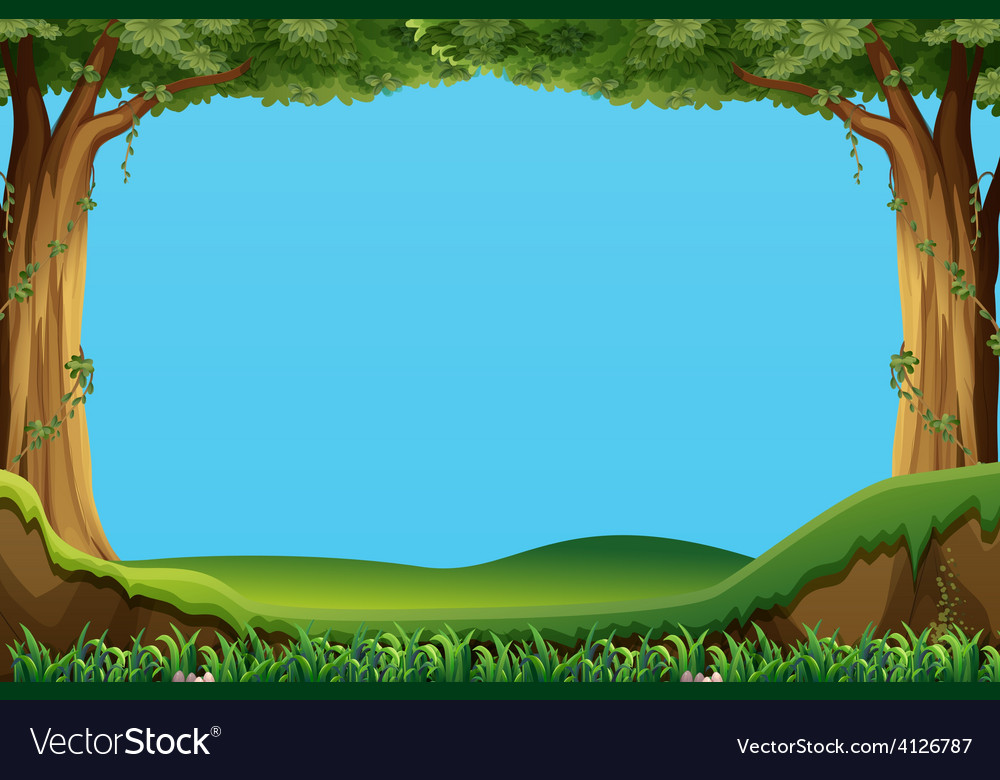 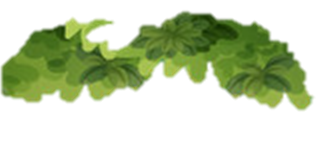 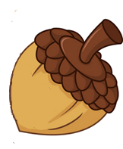 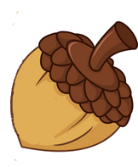 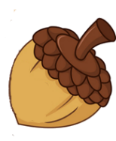 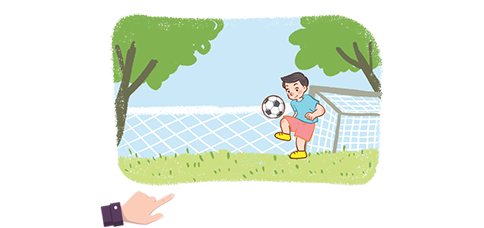 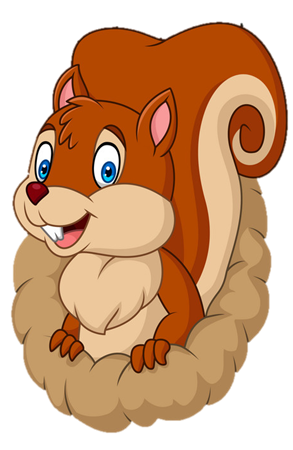 ________? 
Yes, it is.
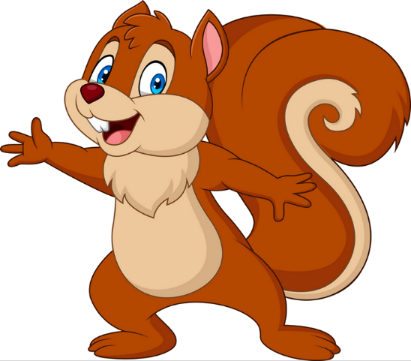 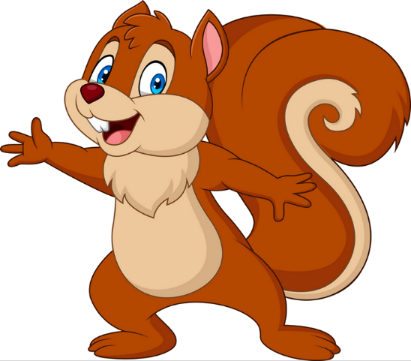 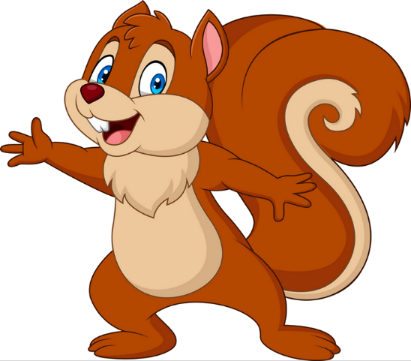 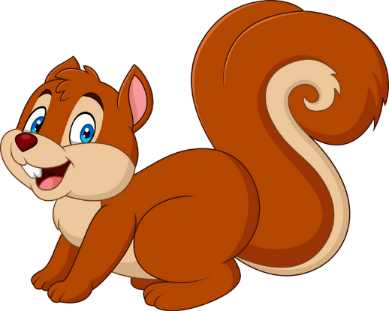 A. Is that Nam
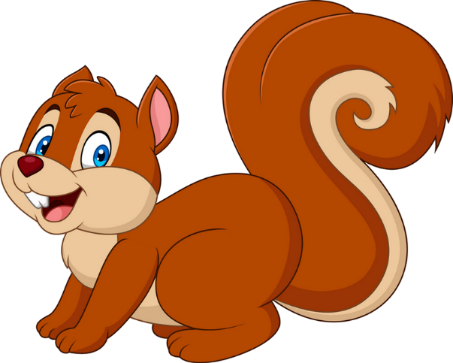 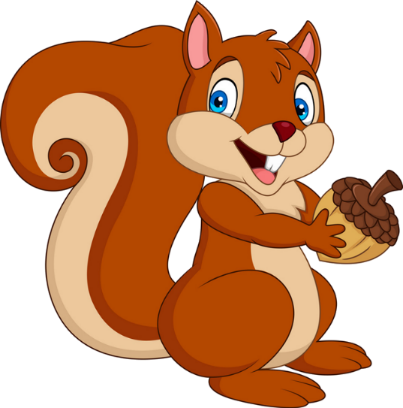 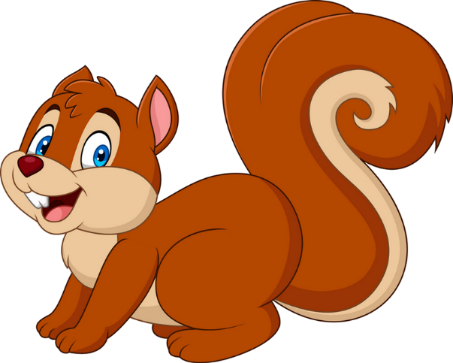 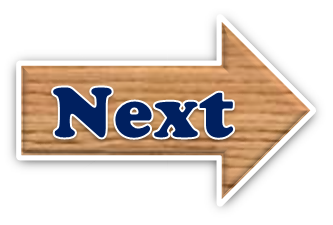 B. Is this Nam
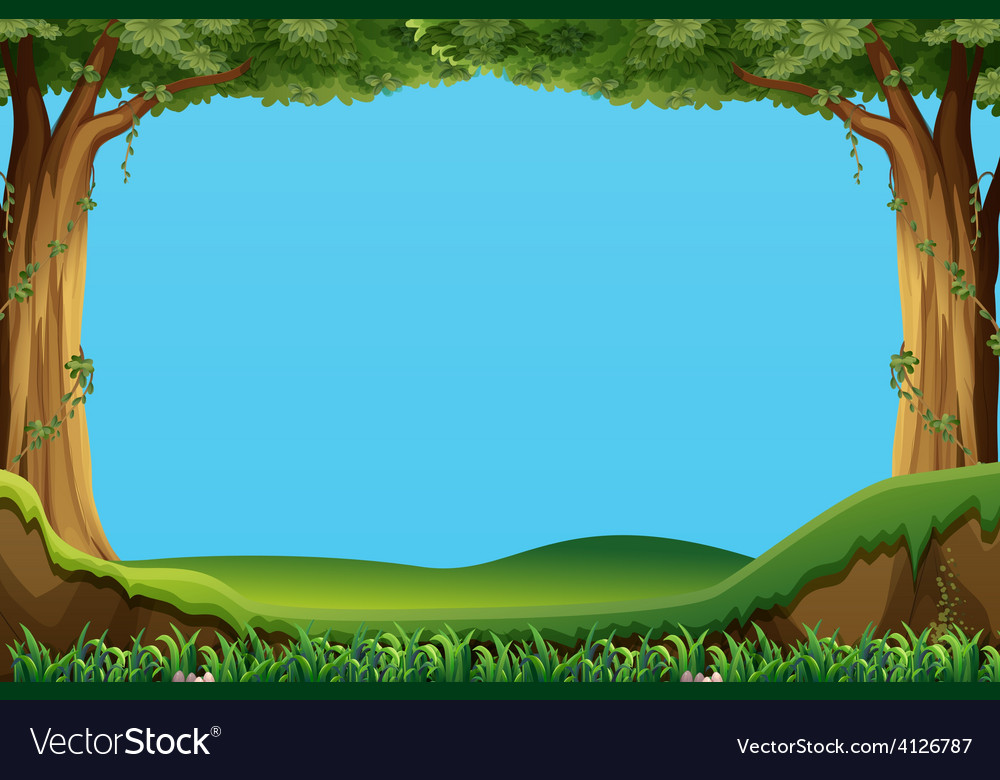 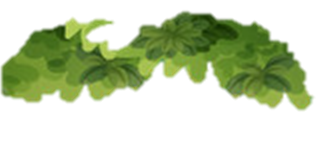 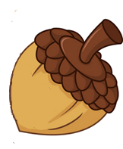 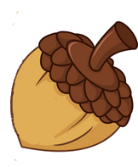 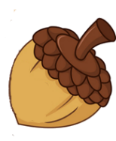 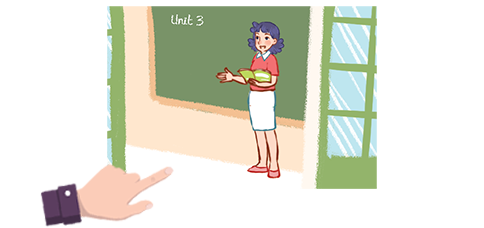 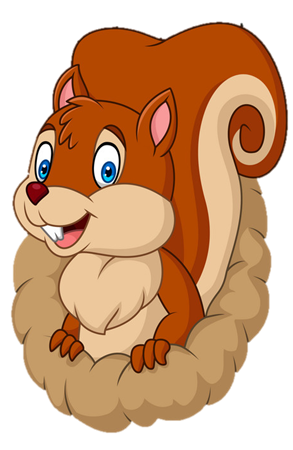 Is that Ms Loan?
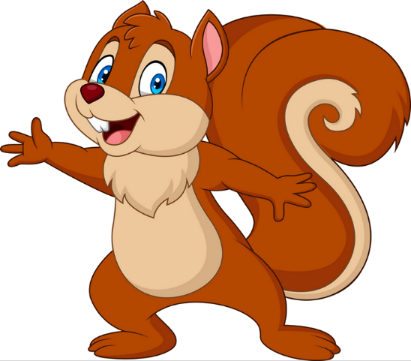 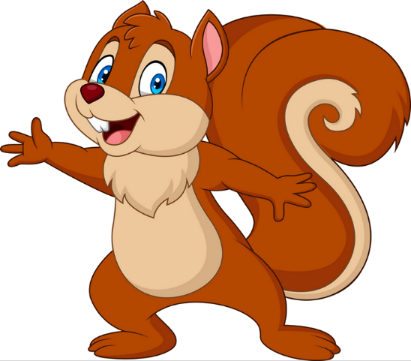 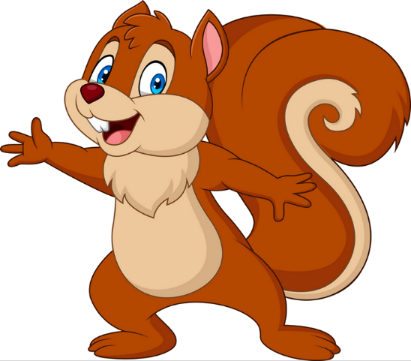 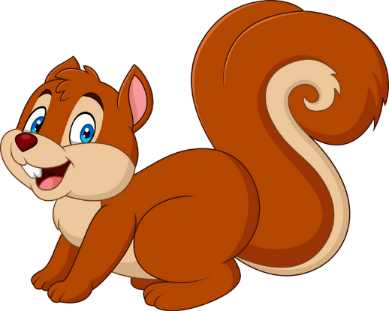 A. No, it isn’t. It’s Ms Hoa.
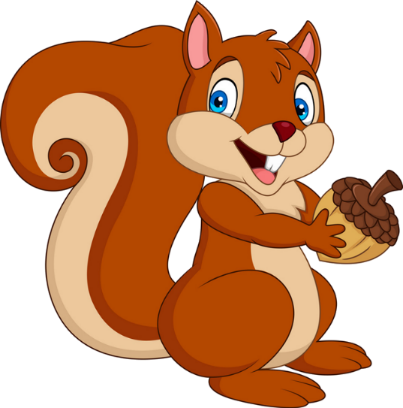 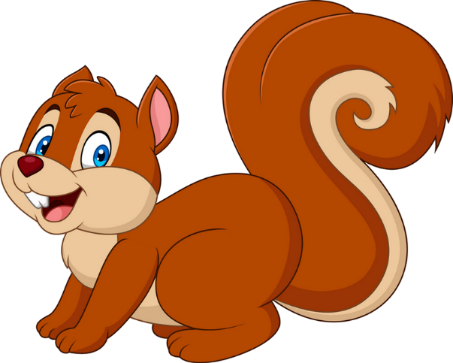 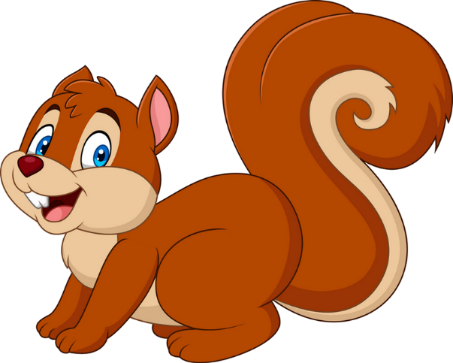 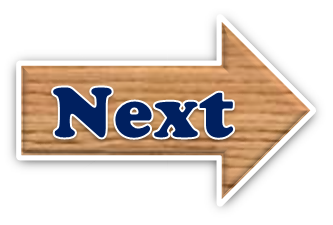 B. No, it isn’t. It’s Ms Lieu.
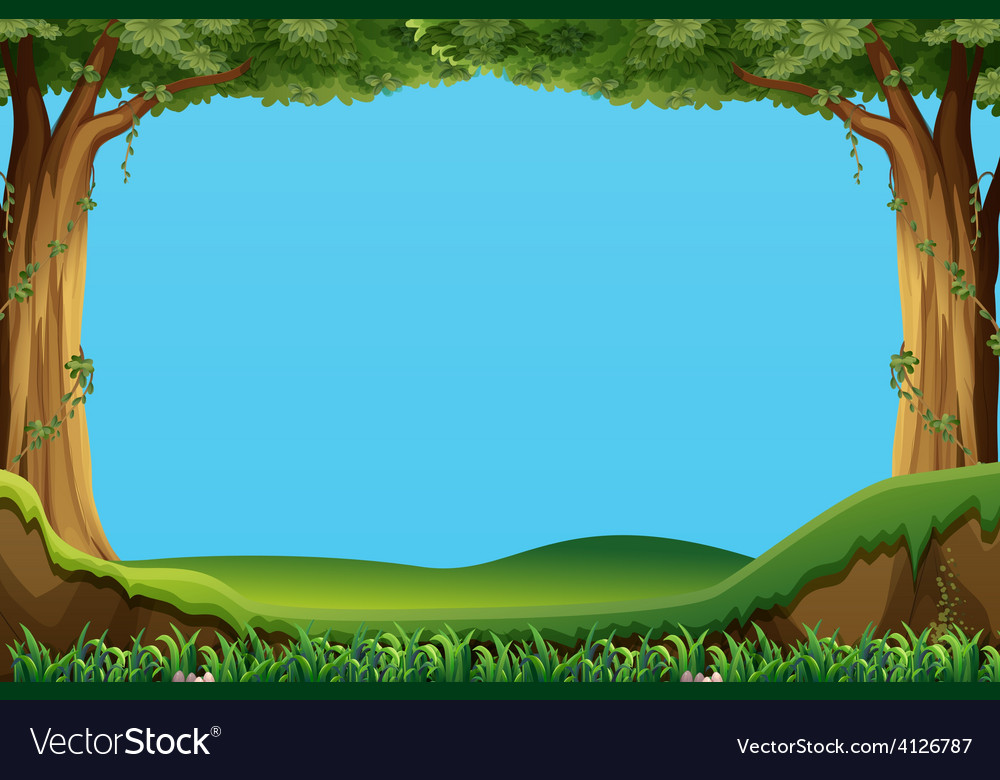 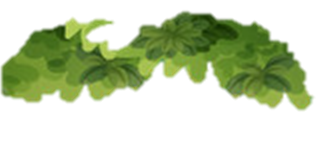 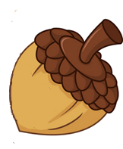 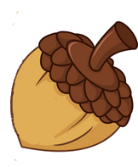 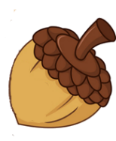 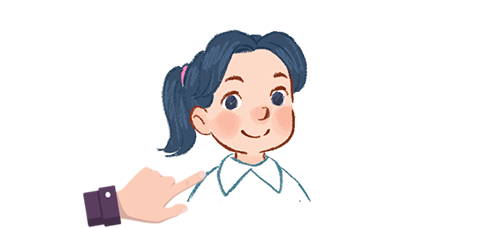 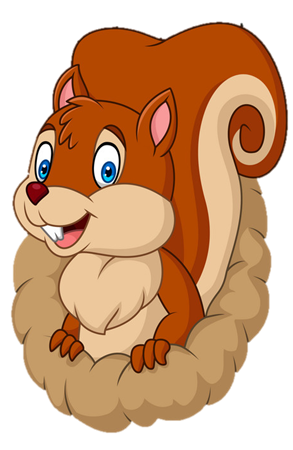 Is this Mai?
Yes, it is.
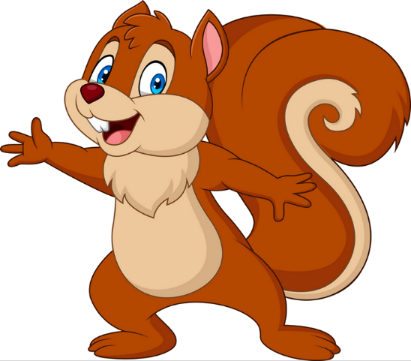 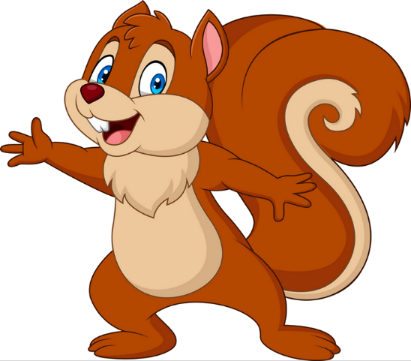 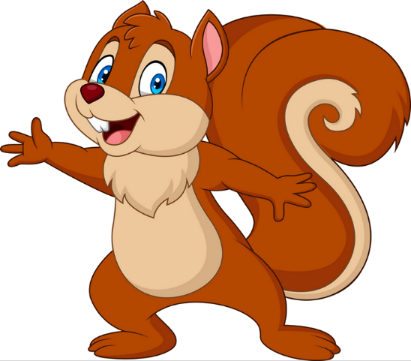 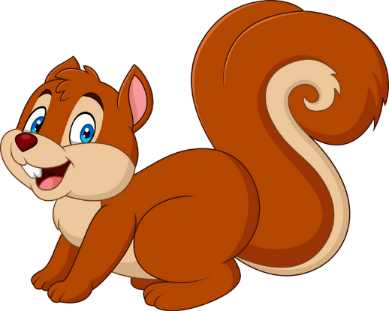 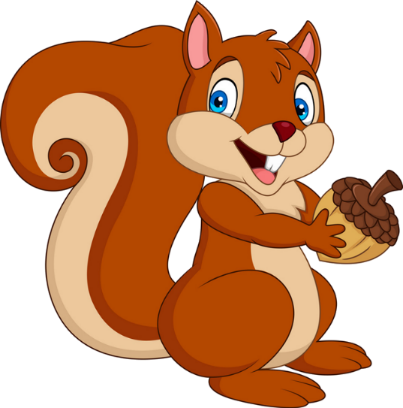 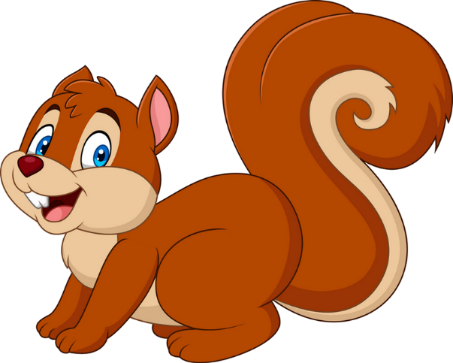 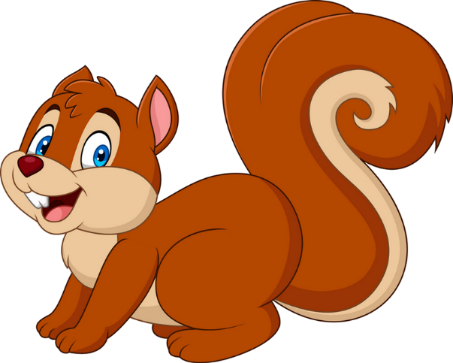 A. True
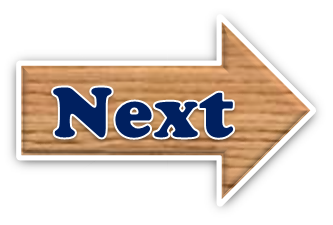 B. False
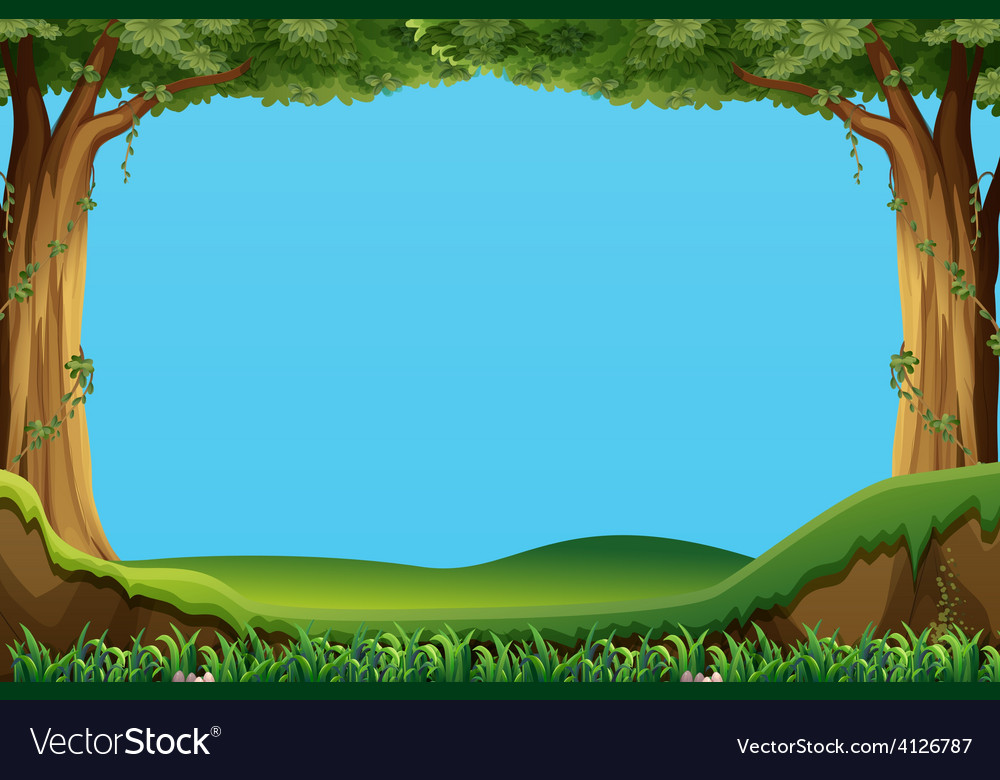 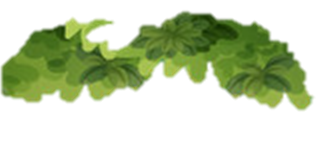 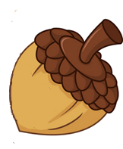 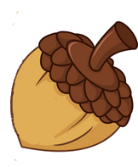 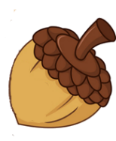 Is that Minh?
________.
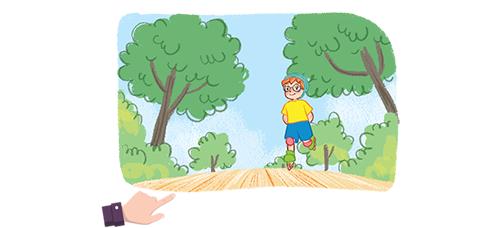 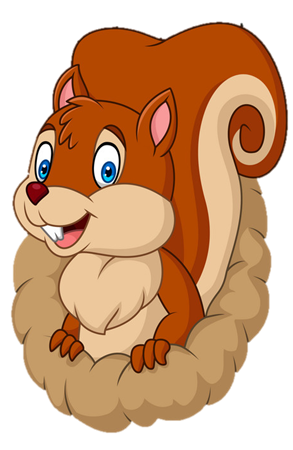 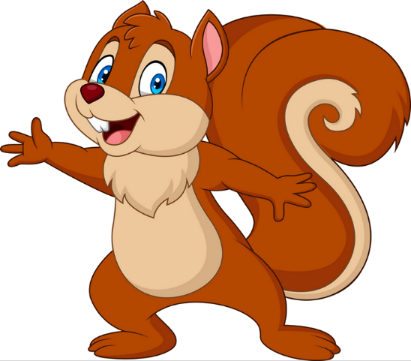 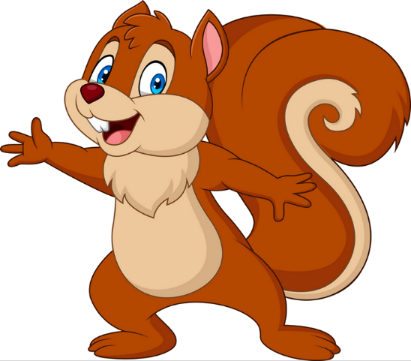 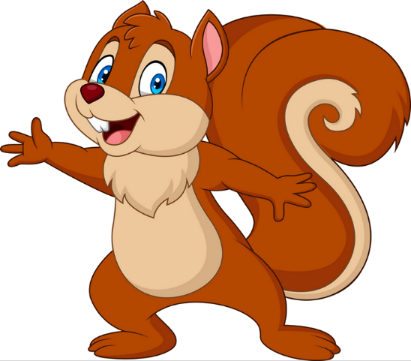 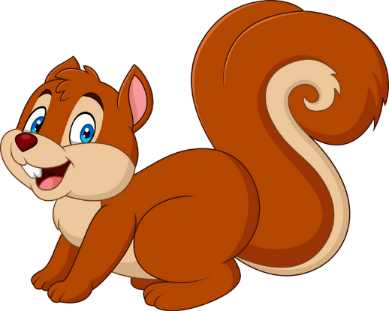 A. No, it isn’t. It’s Bill.
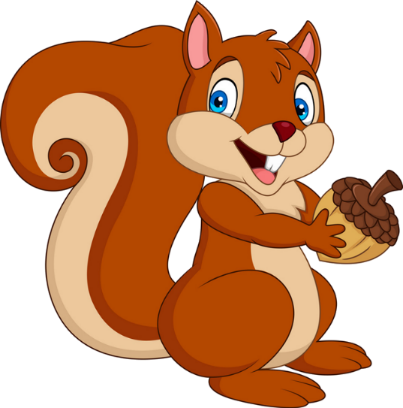 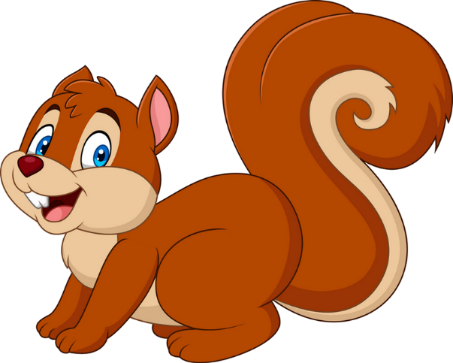 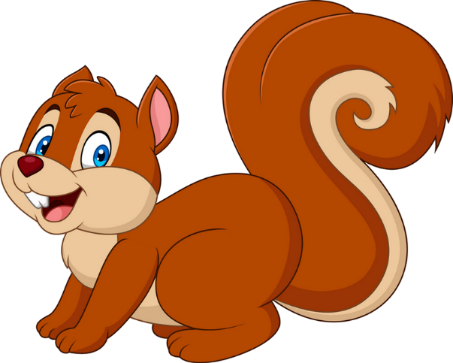 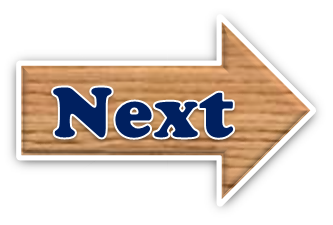 B. No, it isn’t. It’s Ben.
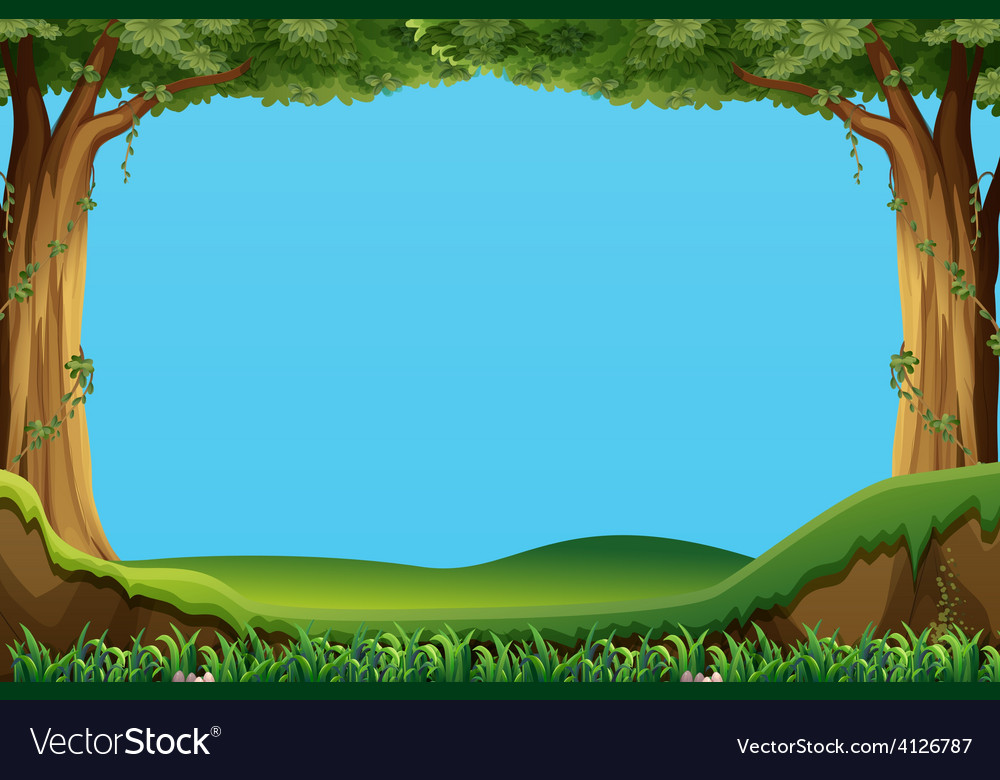 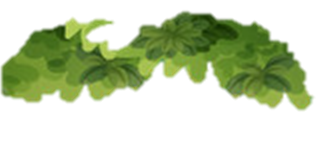 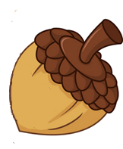 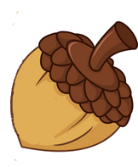 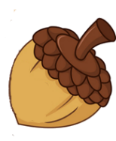 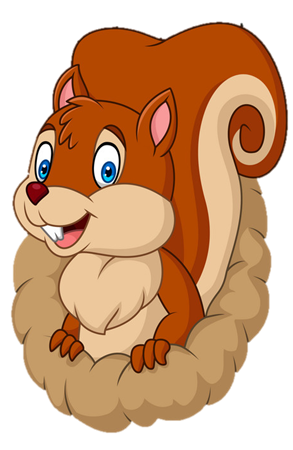 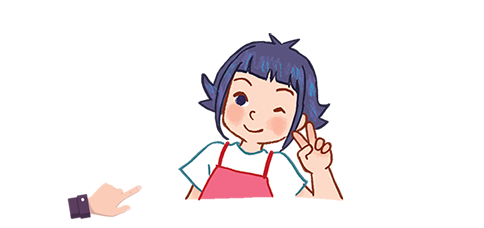 Is _____?
Yes, it is.
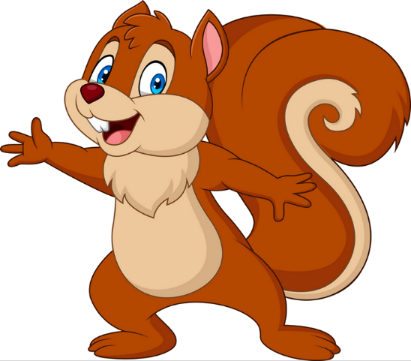 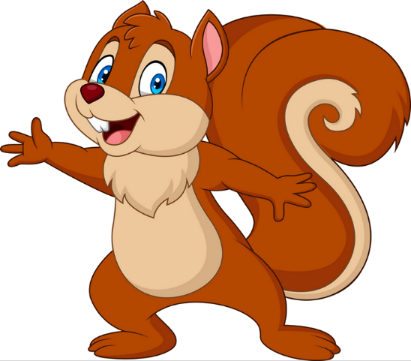 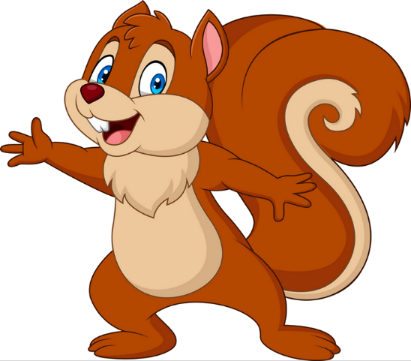 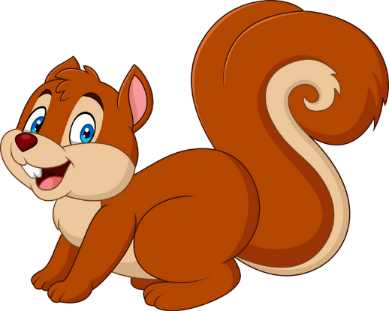 A. this Mai
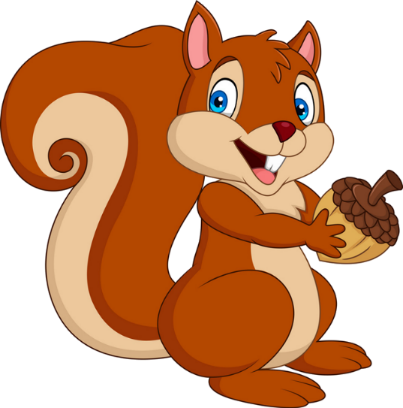 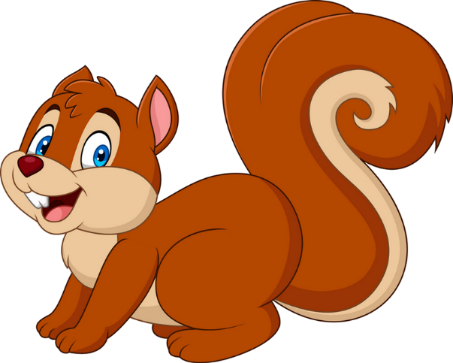 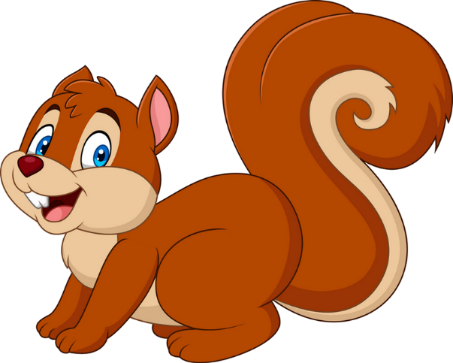 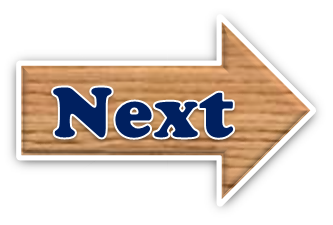 B. this Linh
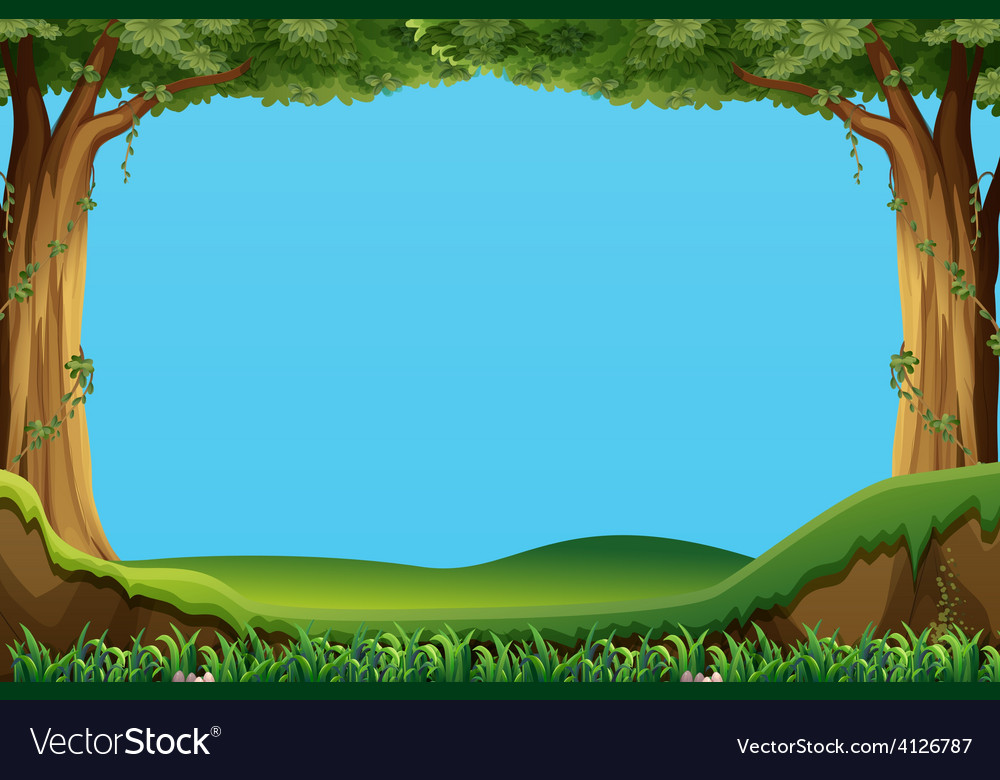 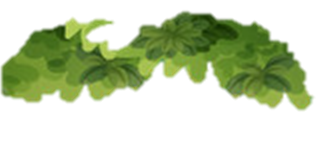 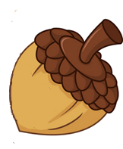 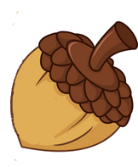 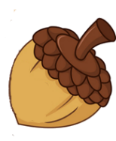 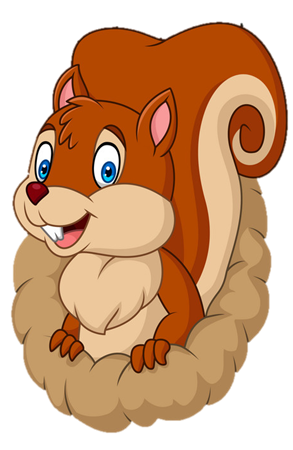 ___ this Ben?
Yes, it is.
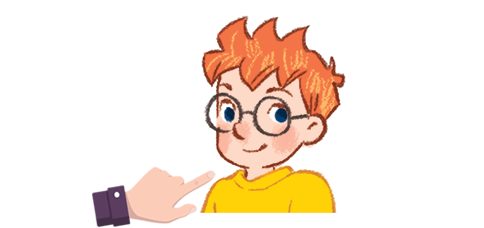 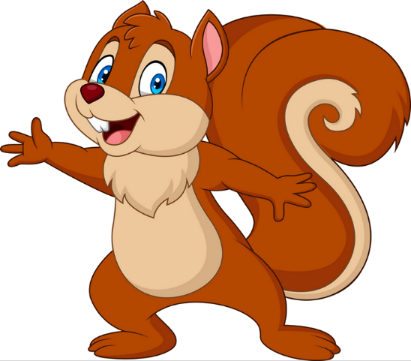 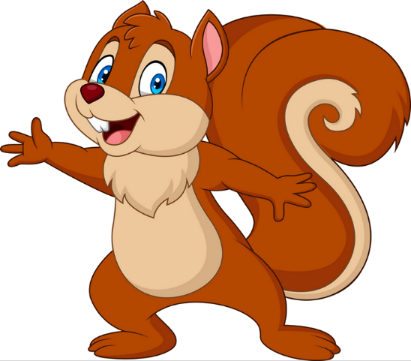 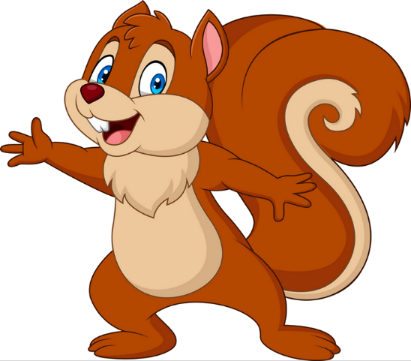 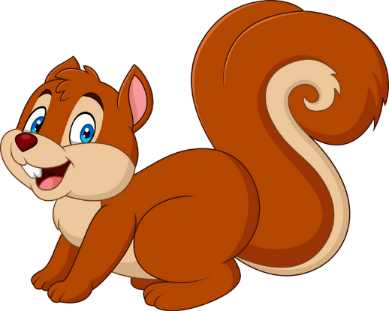 A. Is
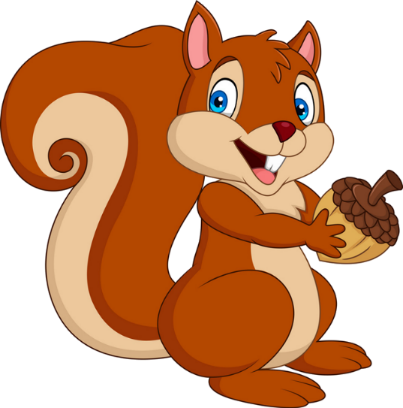 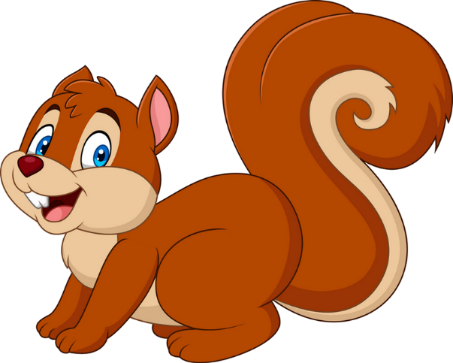 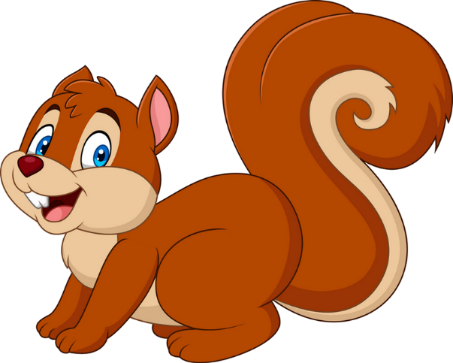 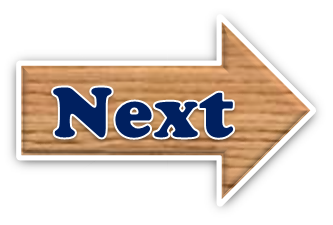 B. Are
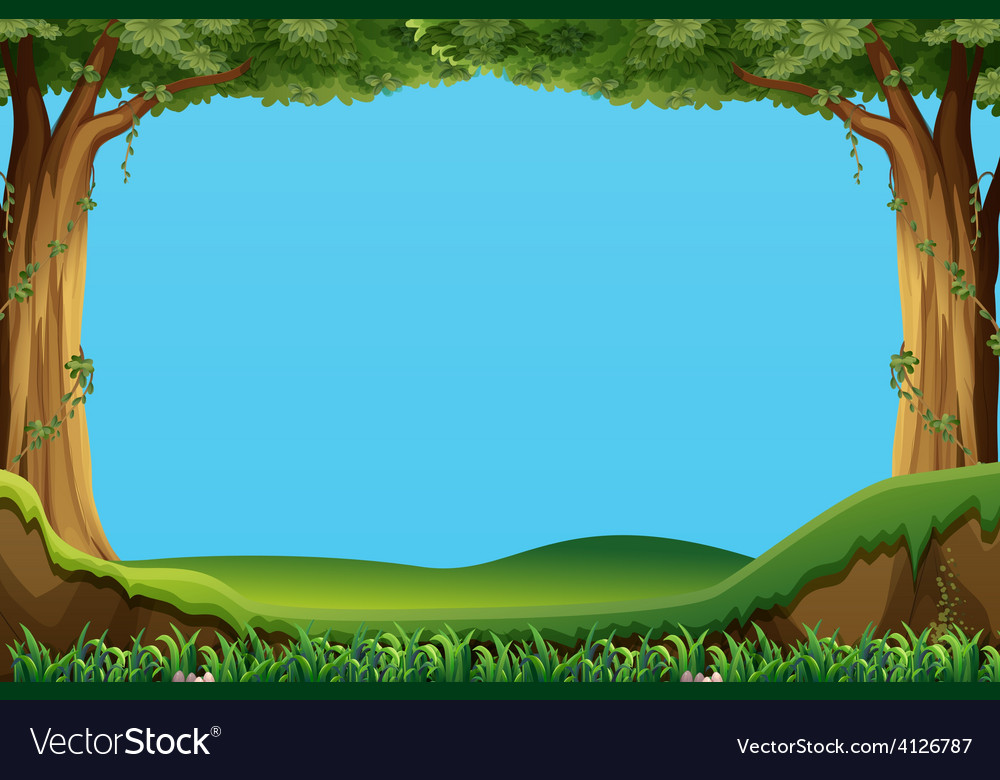 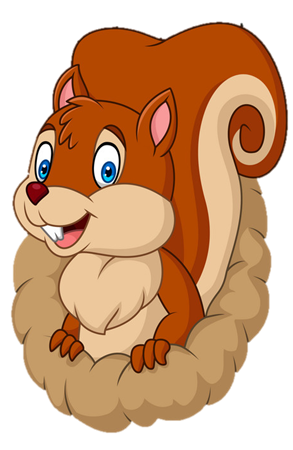 Good job!
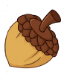 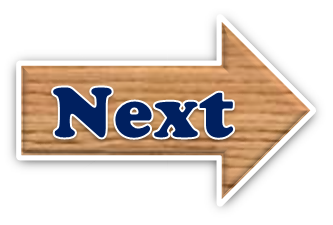 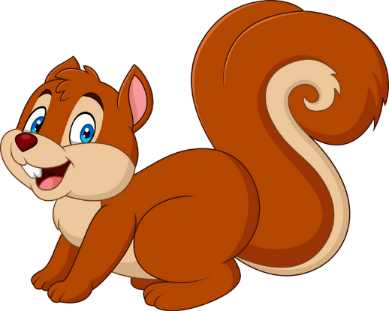 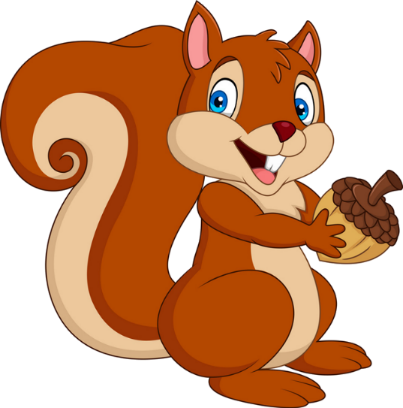 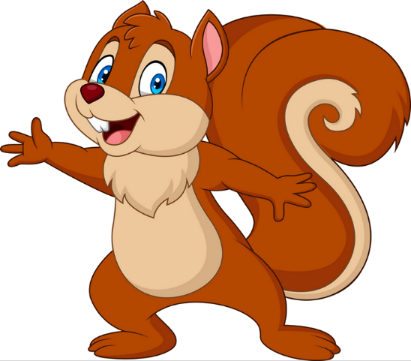 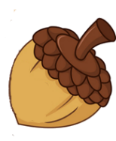 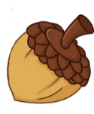 Wrap up
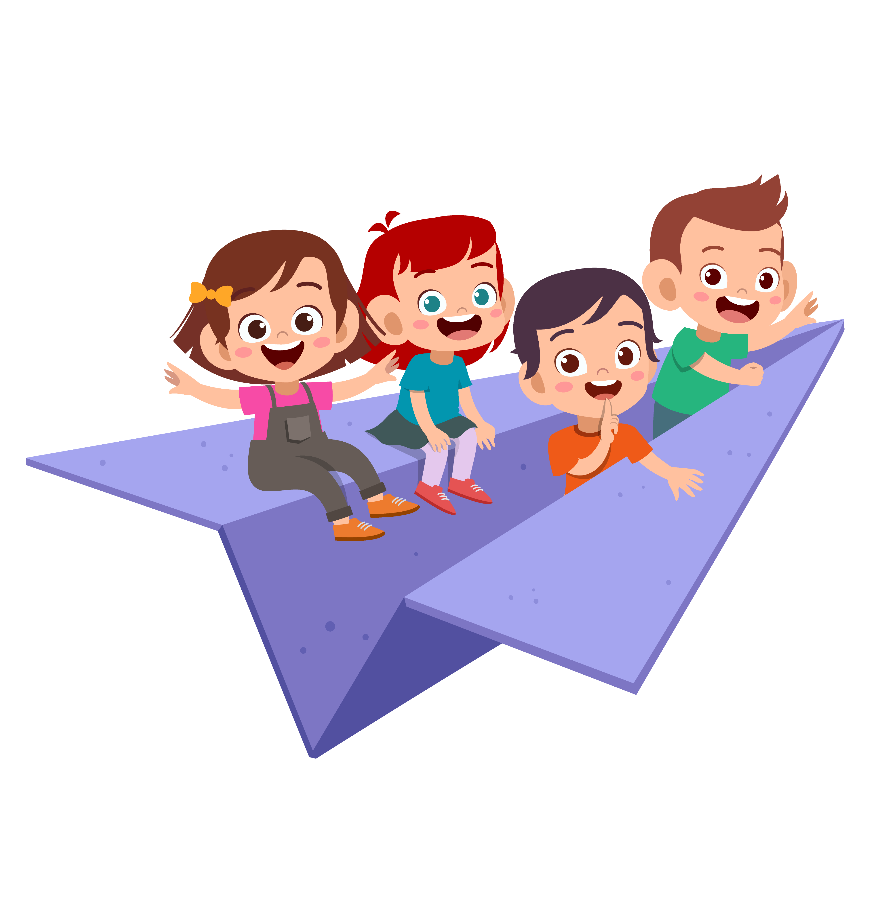 Unit 3 lesson 2 (1+2+3)
Yes, it is.
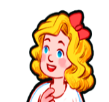 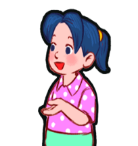 Is this / that ______?
No, it isn’t. 
It’s ____.
isn’t = is not
It’s = it is
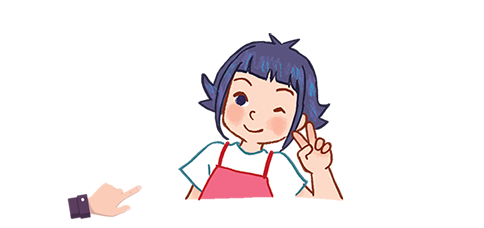 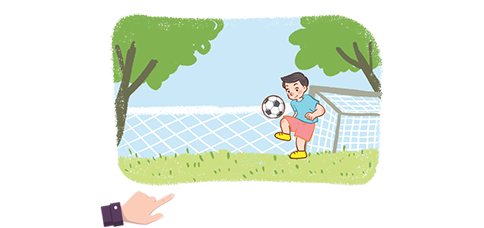 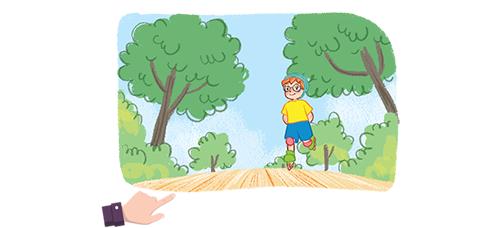 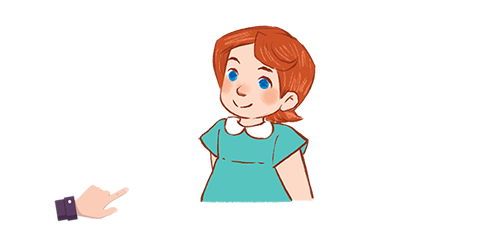 Linh / yes
Minh / no / Nam
Bill / no / Ben
Lucy / yes
Homework
Learn by heart all the new words and the model sentences.
Read again the dialogues in part 1.
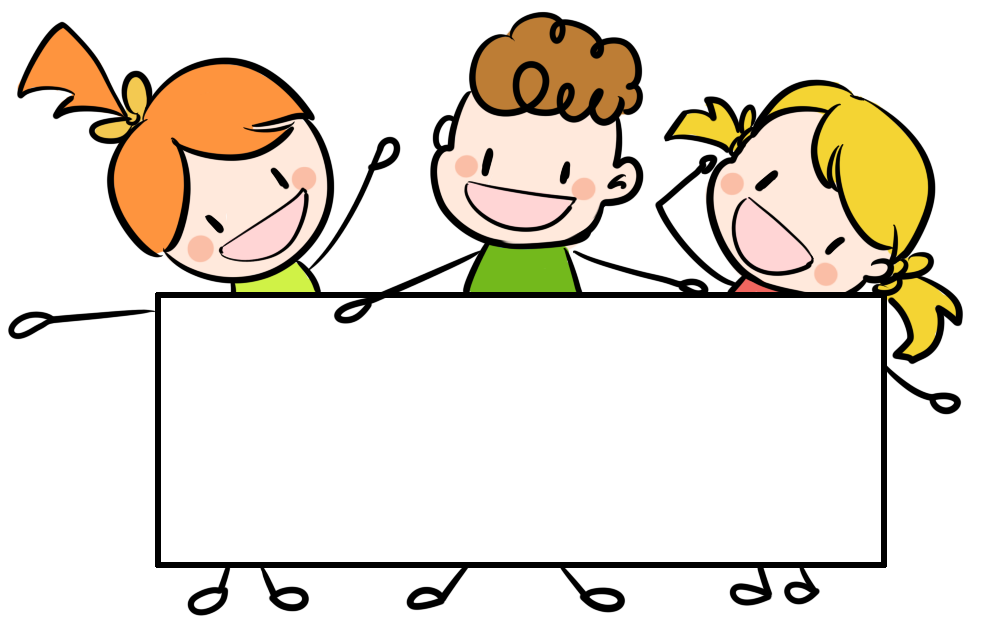 Thank you!
Facebook: Bùi Liễu Powerpoint  
0968142780